Exploring
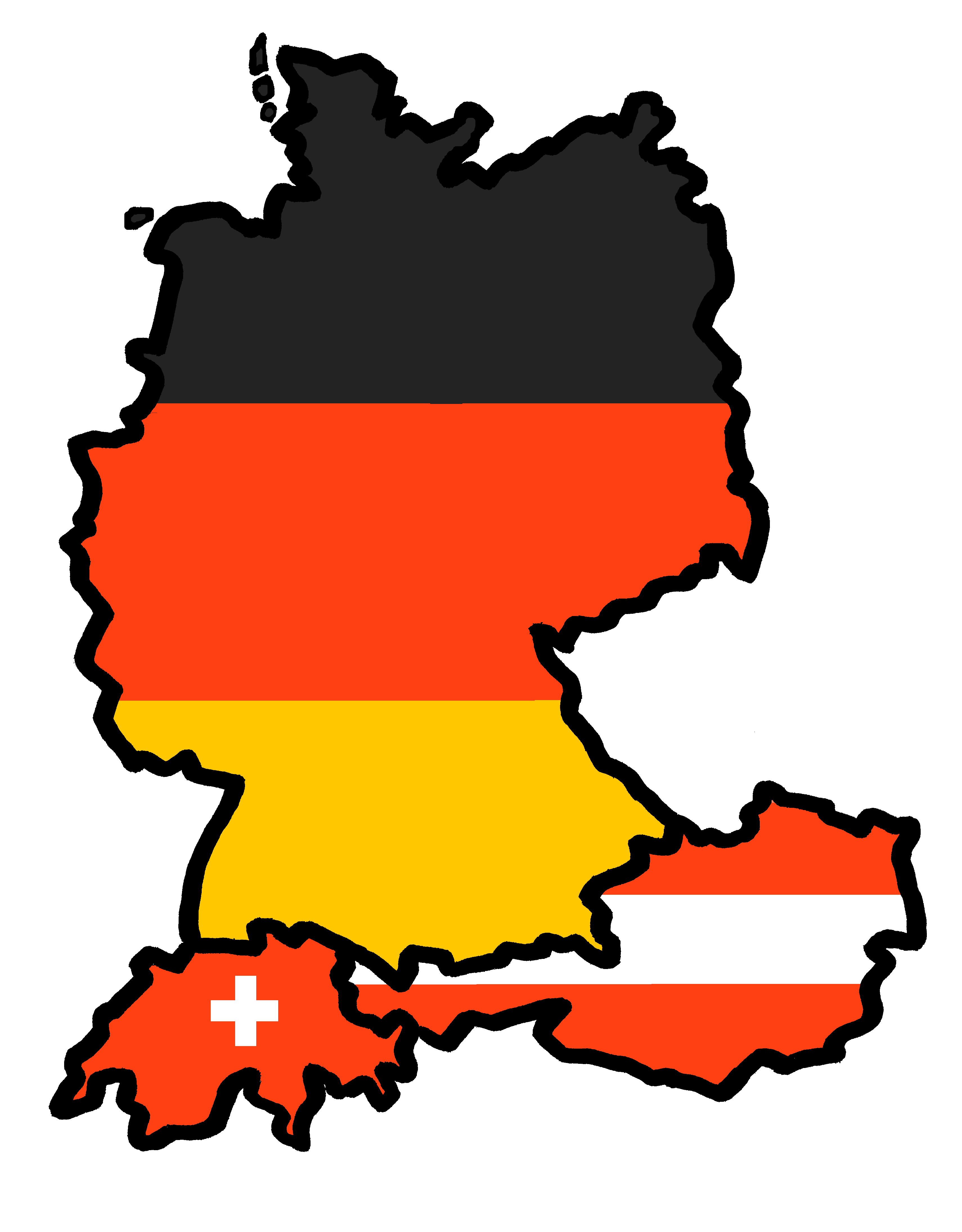 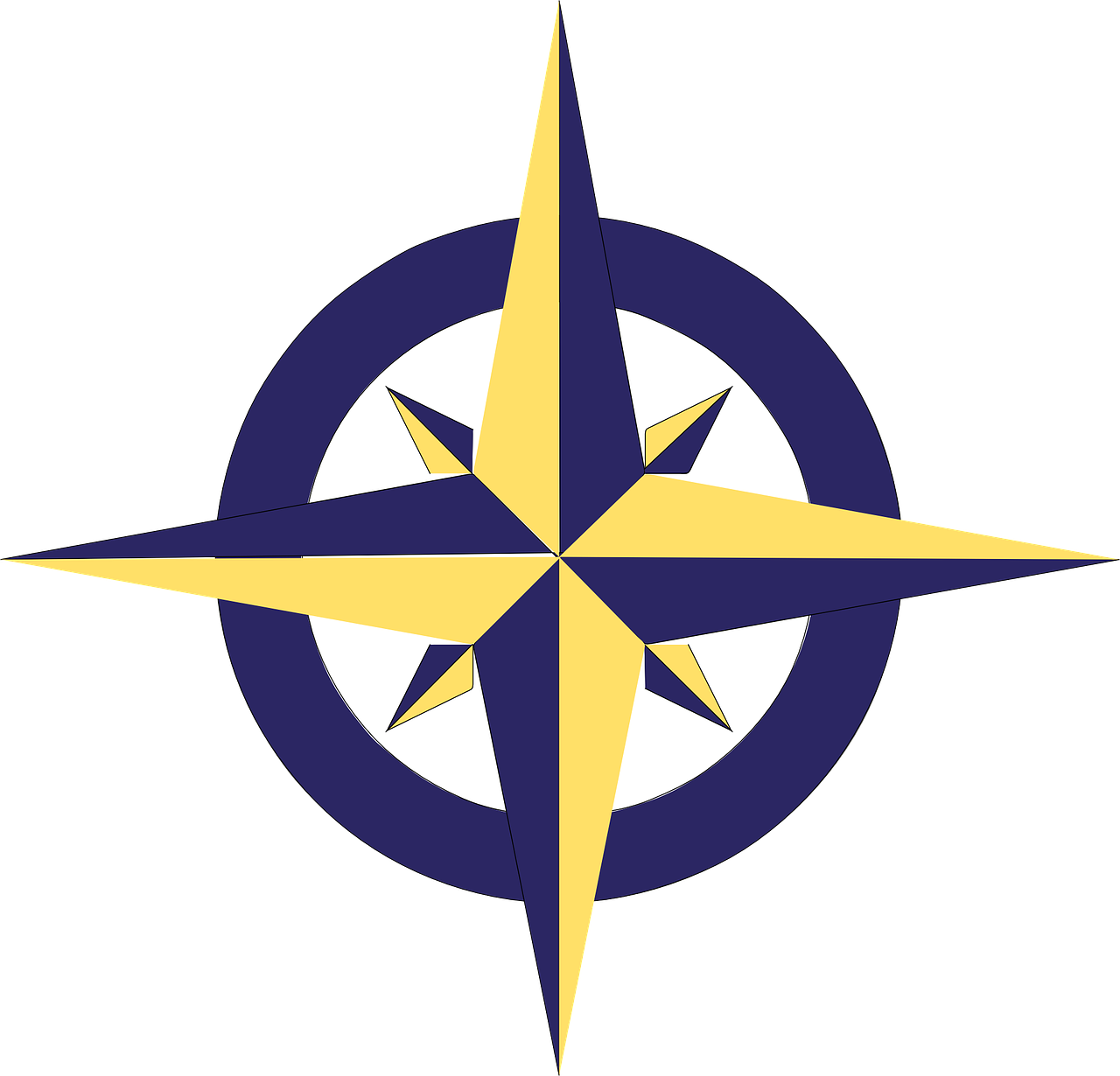 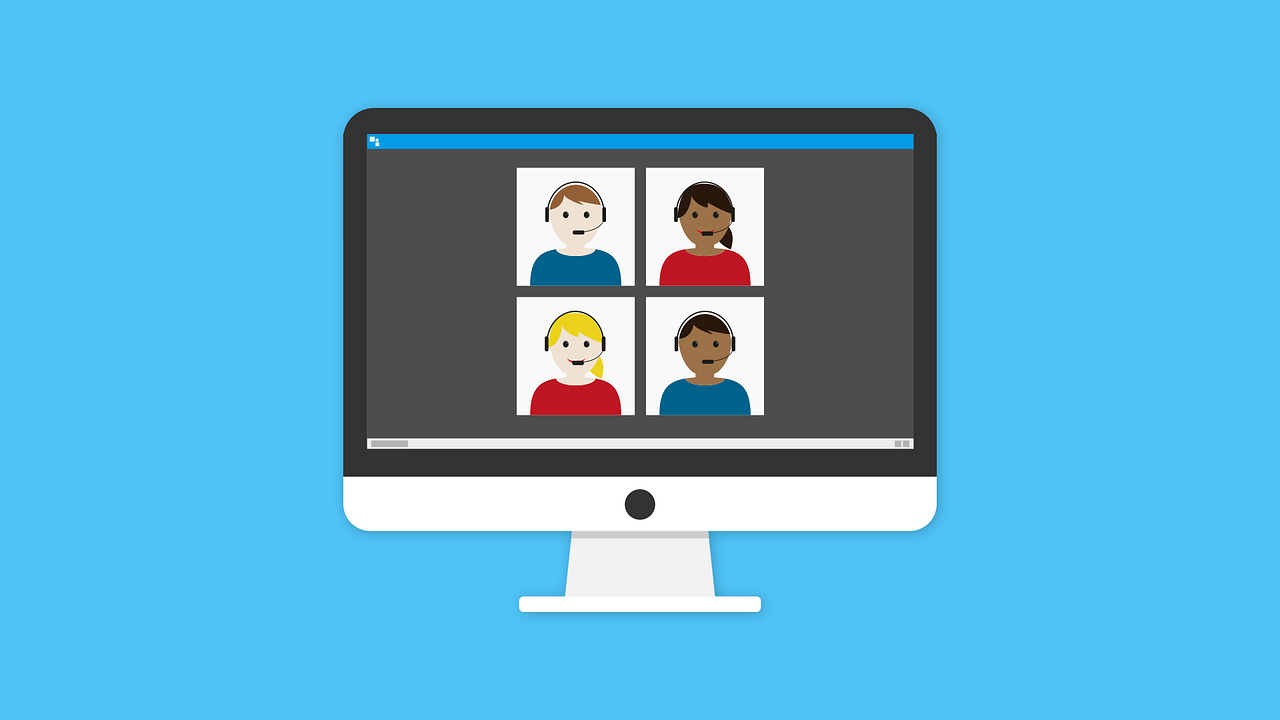 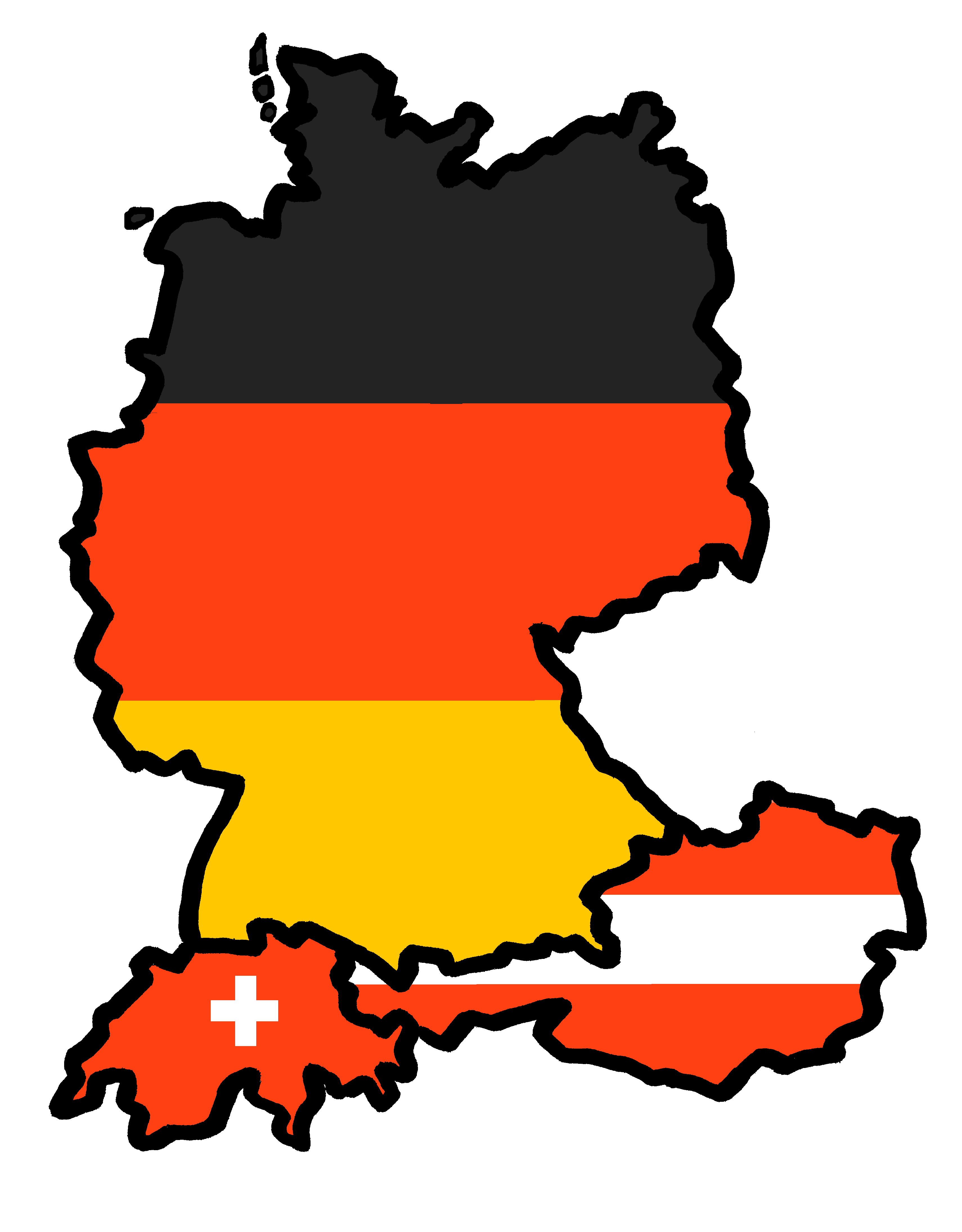 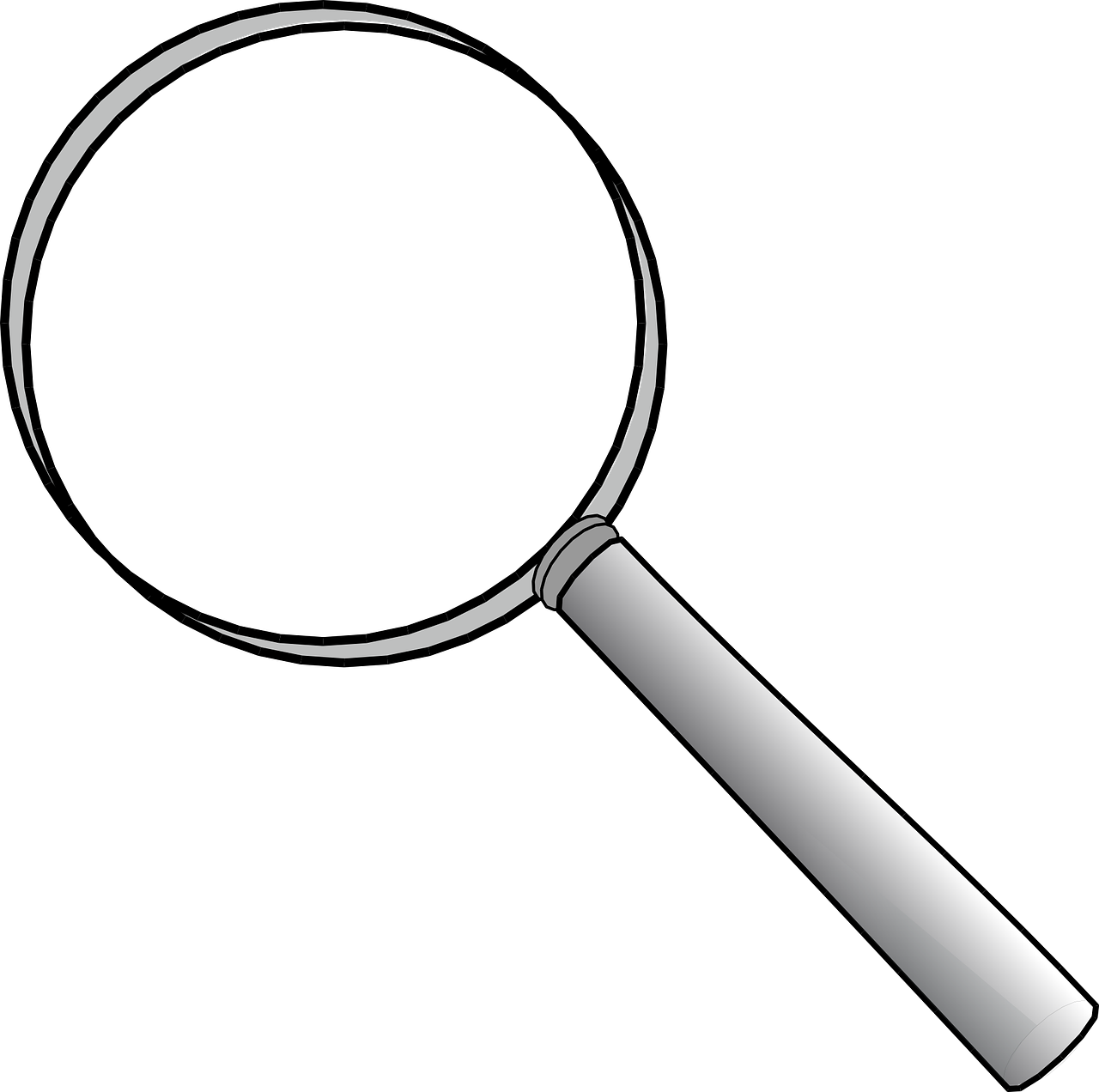 Online-Austausch
blau
Using formal ‘you’ (Sie)
Yes/no questions
SSC [au] and [eu]
Term 2 Week 4
[Speaker Notes: Artwork by Steve Clarke. Pronoun pictures from NCELP (www.ncelp.org). All additional pictures selected from Pixabay and are available under a Creative Commons license, no
attribution required.

Phonics:  
[au] Haus [147] blau [948] laufen [252]
[eu] Deutschland [140] Freund [273] heute [116]

Vocabulary: finden [103] Sie [7] Arbeit [208] Essen [323] Pause [1441]  Uniform [3857] Unterricht [1823] zusammen [533] 
Revisit 1: Fluss [1687] Insel [1029] Norden, Nord- [1516] Osten, Ost- [1208] Schloss [1907] Süden, Süd- [1771] Strand [1966] Wald [1028] Westen, West- [1010] bekannt [319] dort [139] für [17]
Revisit 2: alles [36] alle [36] viele [56] Beispiel [94] Bild [253] Computer [1252] Eis [1874] Essen1 [323] Foto [633] Frage [157] Handy [1693] Heft [3862] Kunst [554] Lied [1733] Liste [1792] Preis [334] Satz [432] Song [3373]
Text [473] Tisch [529]

Jones, R.L & Tschirner, E. (2019). A frequency dictionary of German: Core vocabulary for learners. London: Routledge.

The frequency rankings for words that occur in this PowerPoint which have been previously introduced in these resources are given in the SOW and in the resources that first
introduced and formally re-visited those words. 
For any other words that occur incidentally in this PowerPoint, frequency rankings will be provided in the notes field wherever possible.

Remember that at the start of the course (first three lessons of Rot/Gelb) pupils learnt language (for greetings and register taking) that can still be part of the lesson routines in upper KS2 (Blau/Grün).  They are not re-taught, as we anticipate that teachers have built these in from early in lower KS2.]
[au]
…
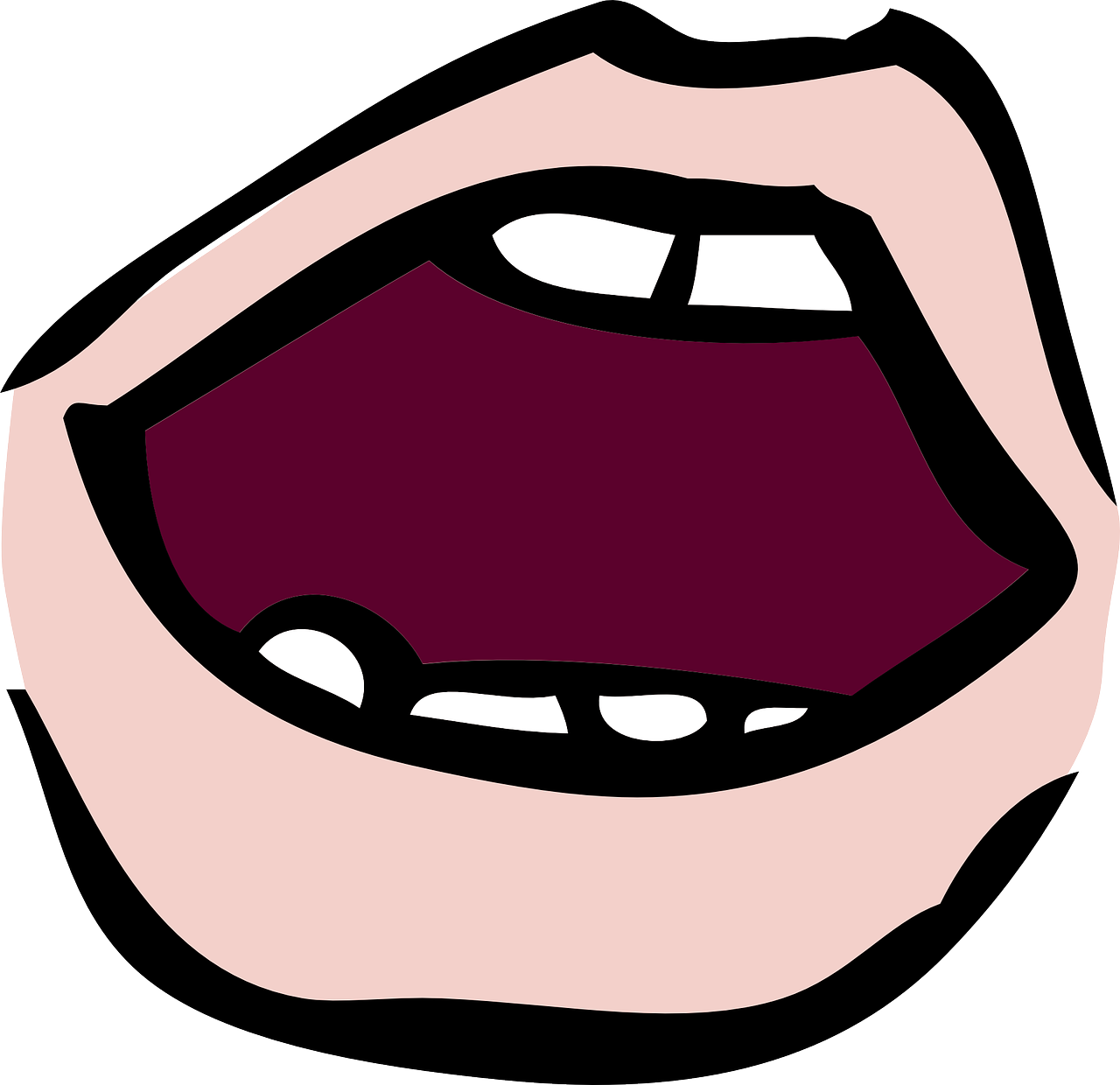 aussprechen
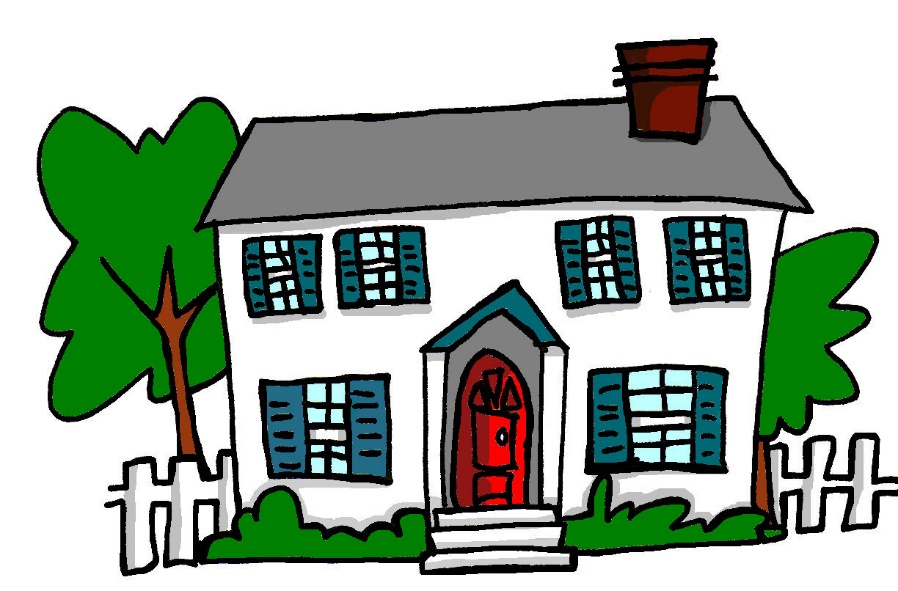 Haus
[Speaker Notes: Timing: 1 minute

Aim: to introduce the SSC [au].

Procedure:
Introduce the SSC and present the source word ‘Haus’ (with gesture, if using).
Click to bring on the picture and get pupils to repeat the word ‘Haus’ (with gesture, if using).

Note: 
a gesture for ‘Haus’ might be to make a roof above your head with two hands.]
[au]
…
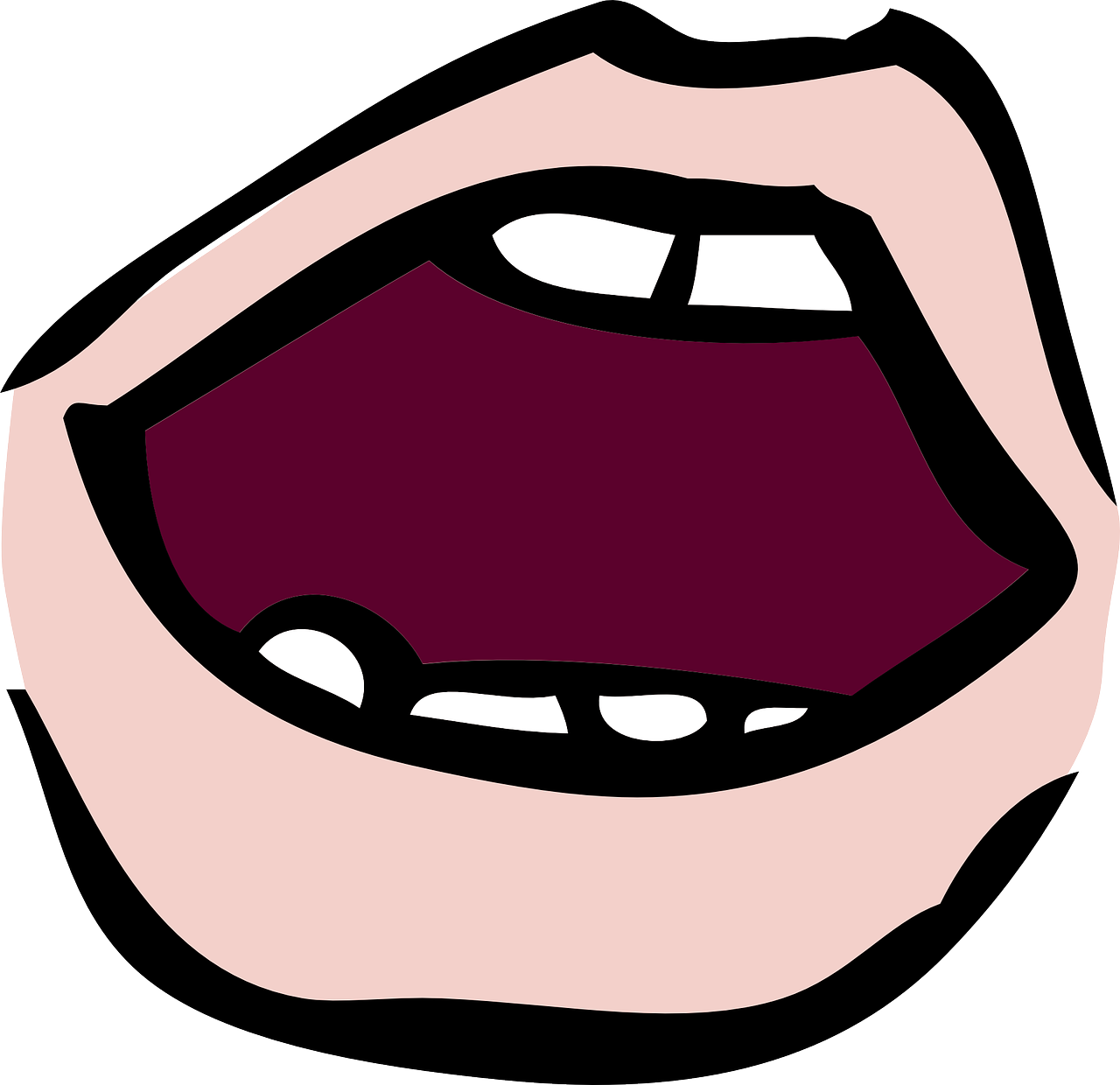 aussprechen
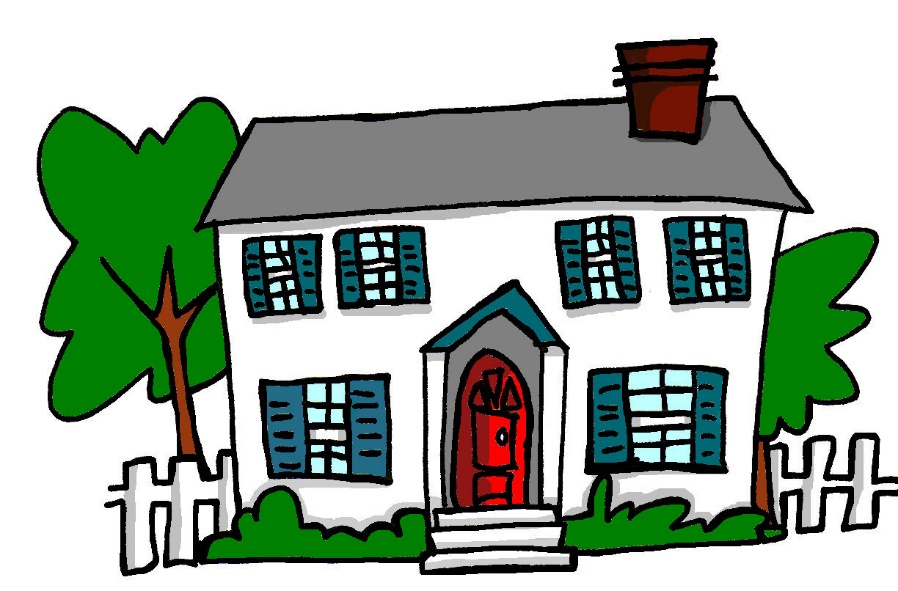 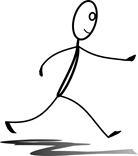 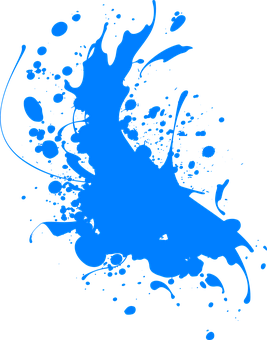 Haus
[to run, running]
blau
laufen
[Speaker Notes: Timing: 1 minute

Aim: to consolidate the SSC [au].

Procedure:
Re-present the SSC and the source word ‘Haus’ (with gesture, if using).
Click to bring on the picture and get pupils to repeat the word ‘Haus’ (with gesture, if using).
Present the cluster words in the same way, bringing on the picture and getting pupils to pronounce the words.]
[eu]
…
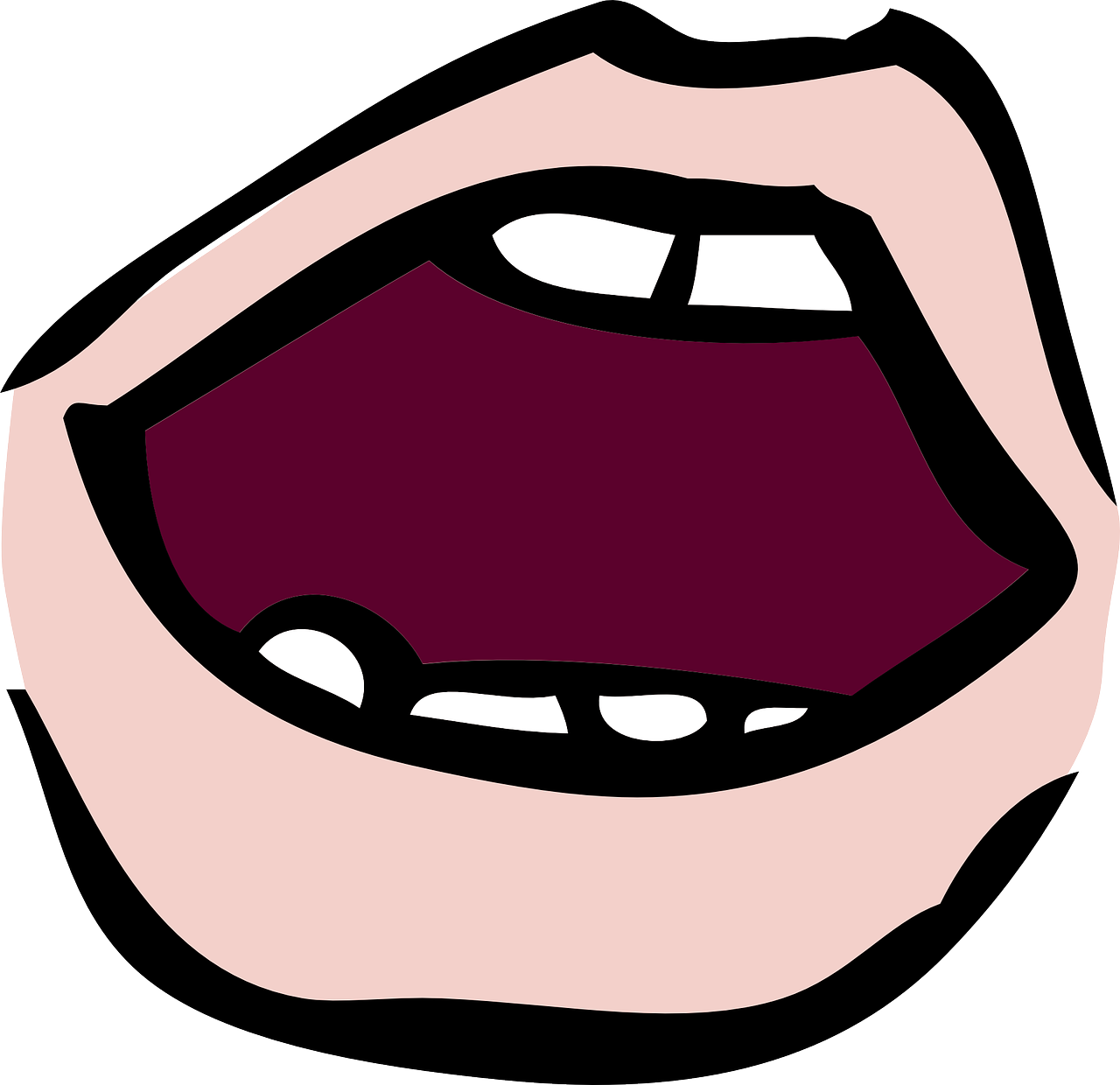 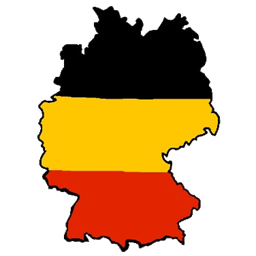 aussprechen
Deutschland
[Speaker Notes: Timing: 1 minute

Aim: to introduce the SSC [eu].

Procedure:
Re-present the SSC and the source word ‘Deutschland’
Click to bring on the picture and get pupils to repeat the word ’Deutschland’]
[eu]
…
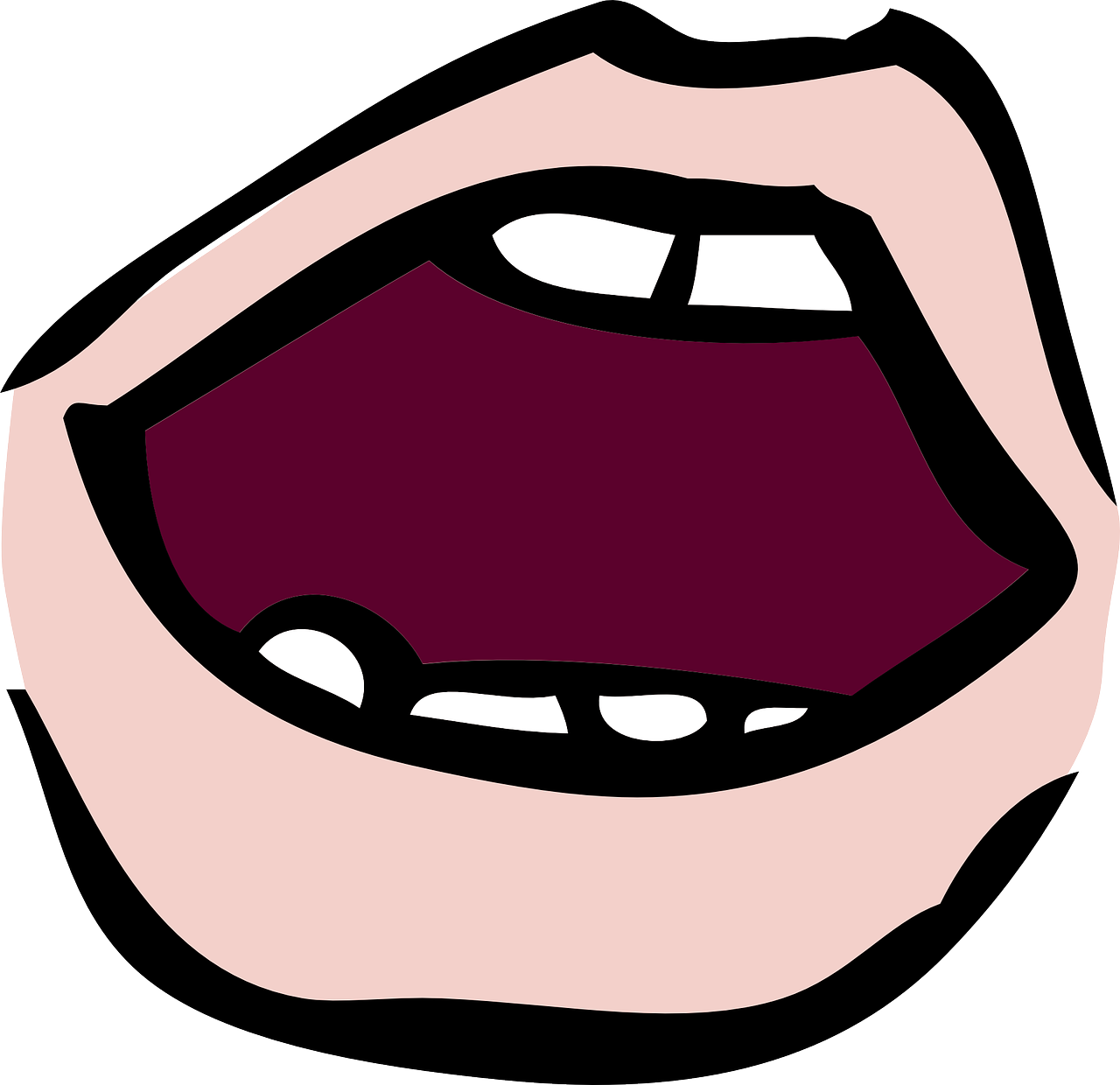 aussprechen
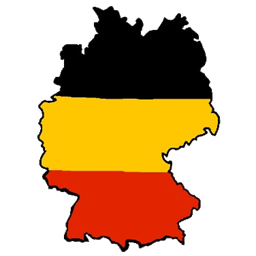 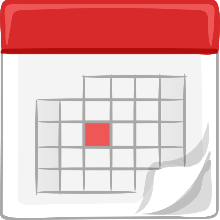 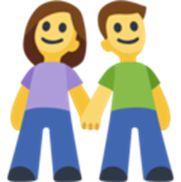 [today]
[friend]
heute
Freund
Deutschland
[Speaker Notes: Timing: 1 minute

Aim: to consolidate the SSC [eu].

Procedure:
Re-present the SSC and the source word ‘Deutschland’
Click to bring on the picture and get pupils to repeat the word ’Deutschland’ 
Present the cluster words in the same way, bringing on the picture and getting pupils to pronounce the words.]
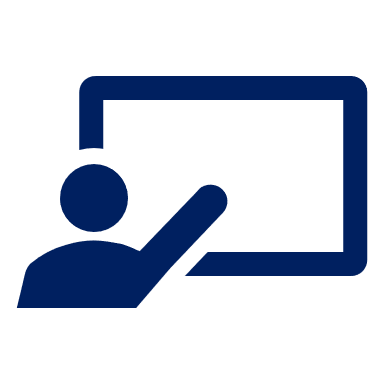 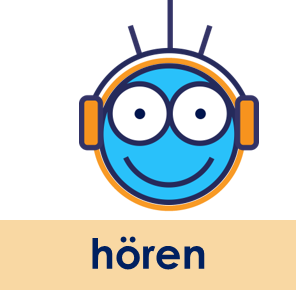 Hör zu.
Schreib 1-8 und das Wort. Ist es mit [au], [eu] oder [au] und [eu]?
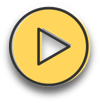 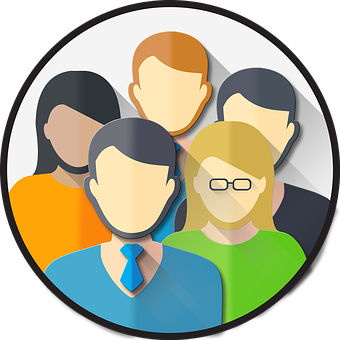 2. B_ _ m
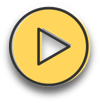 1. L_ _ te
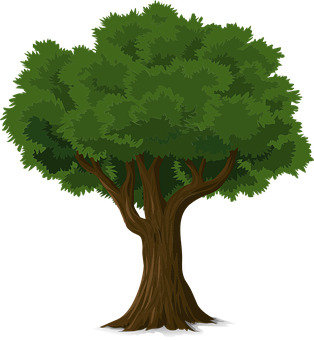 Baum
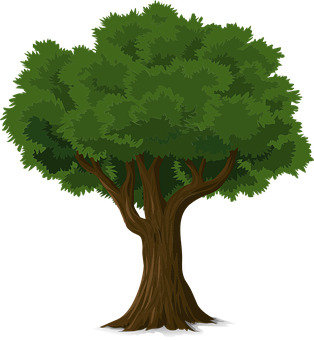 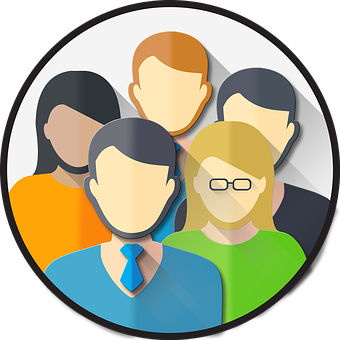 Leute
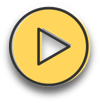 4. k_ _fen
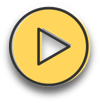 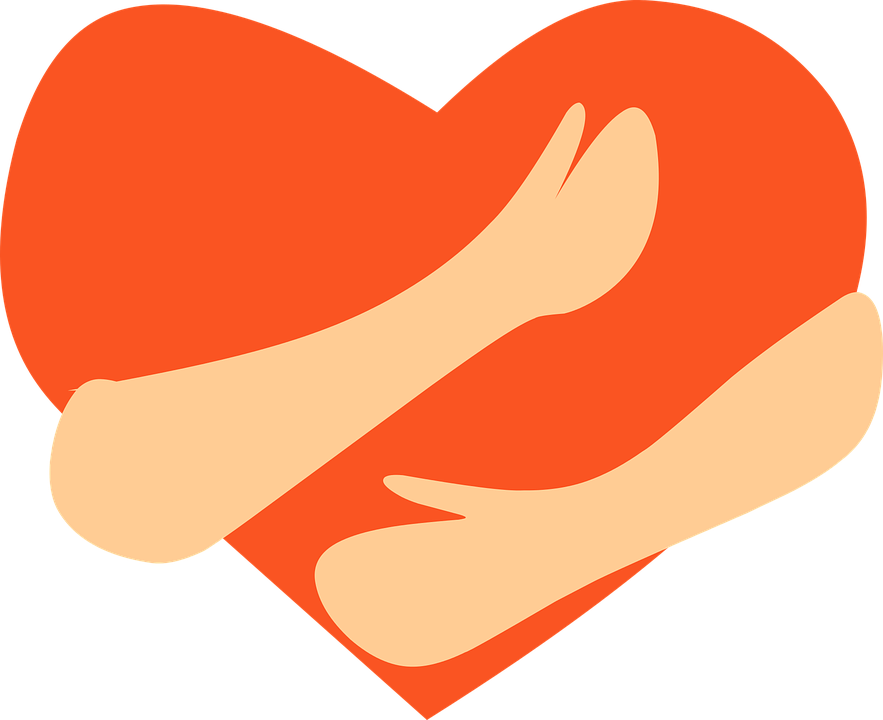 brauchen
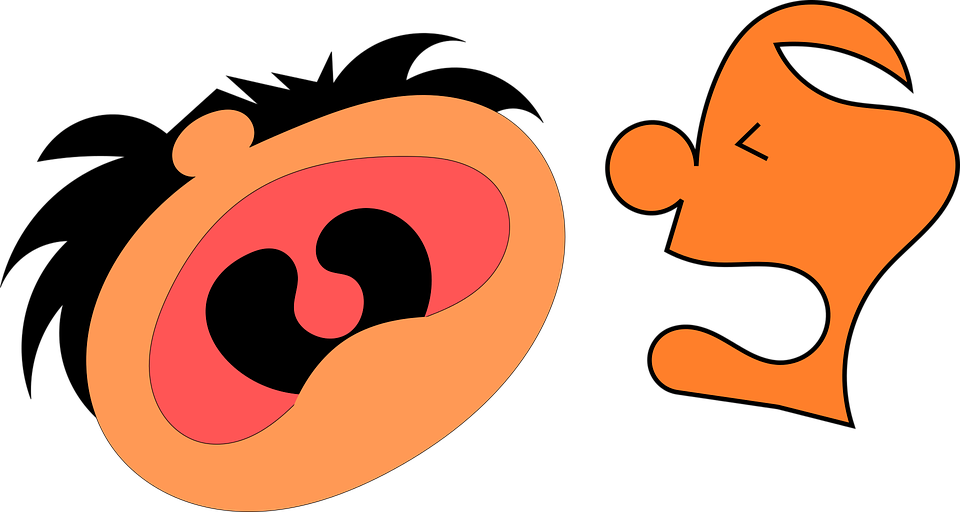 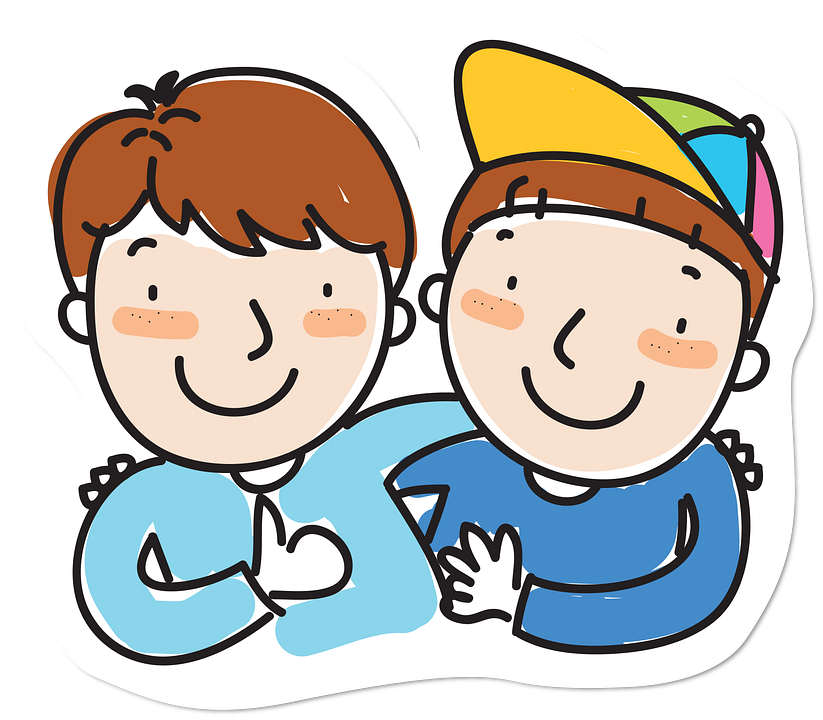 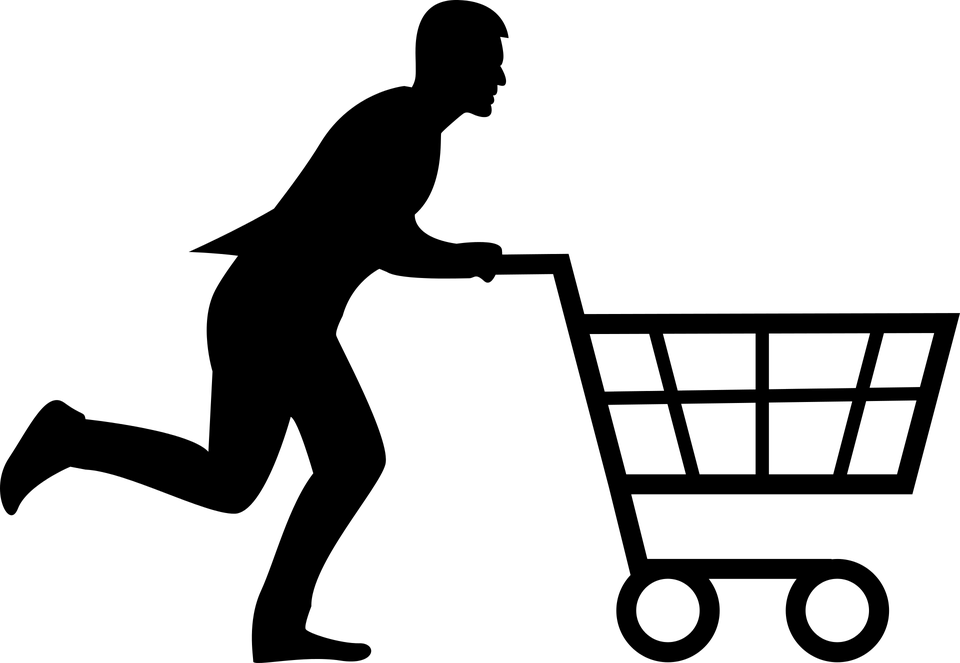 Freund
3. br_ _ chen
aufheulen*
eu
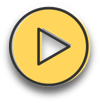 au
6. P_ _se
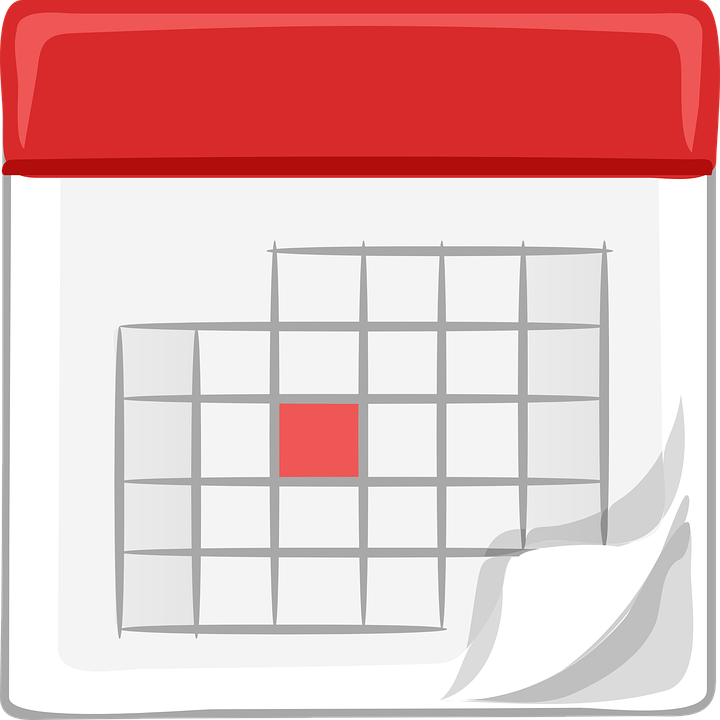 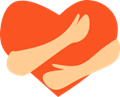 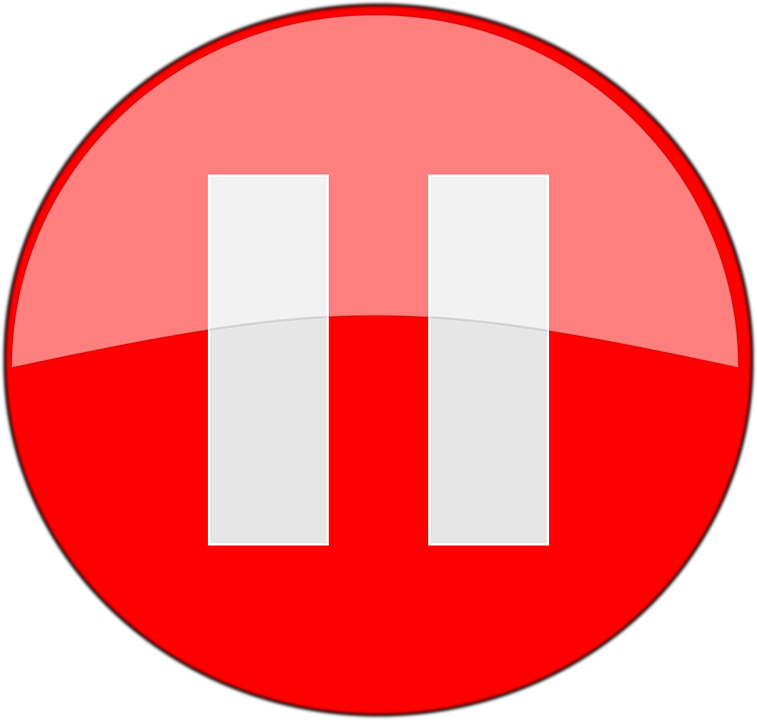 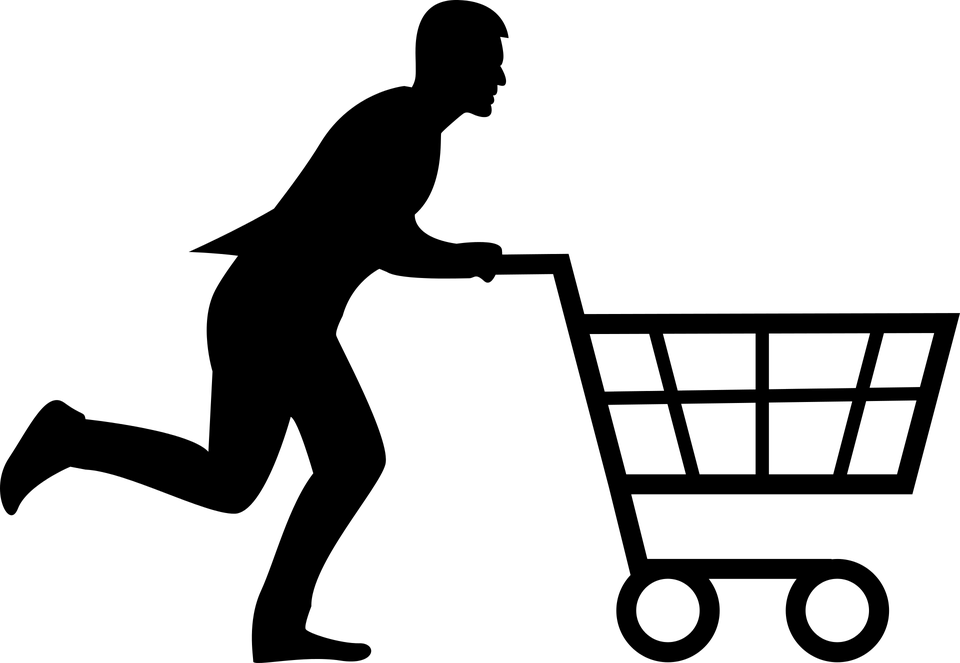 Neubau
heute
kaufen
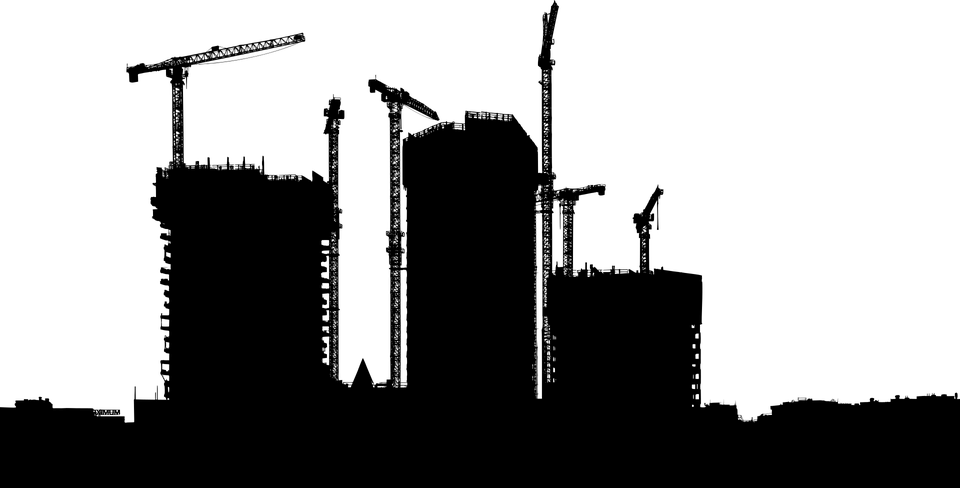 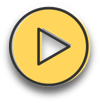 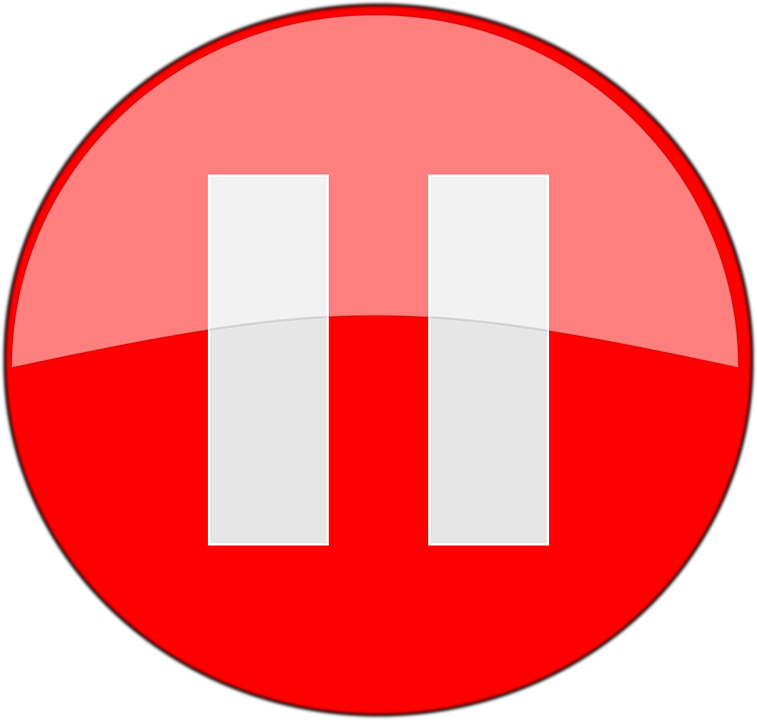 5. _ _fh_ _ len
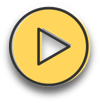 8. _ _ ropa
Pause
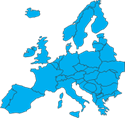 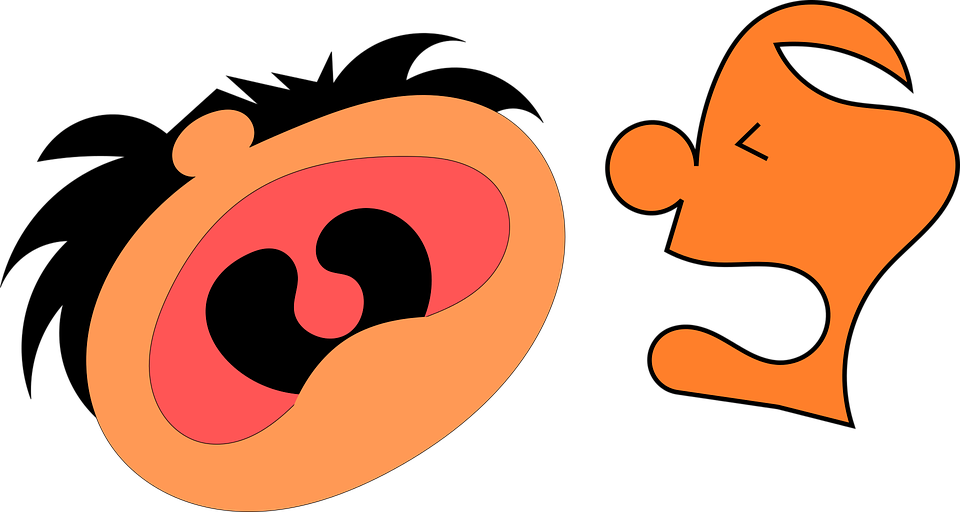 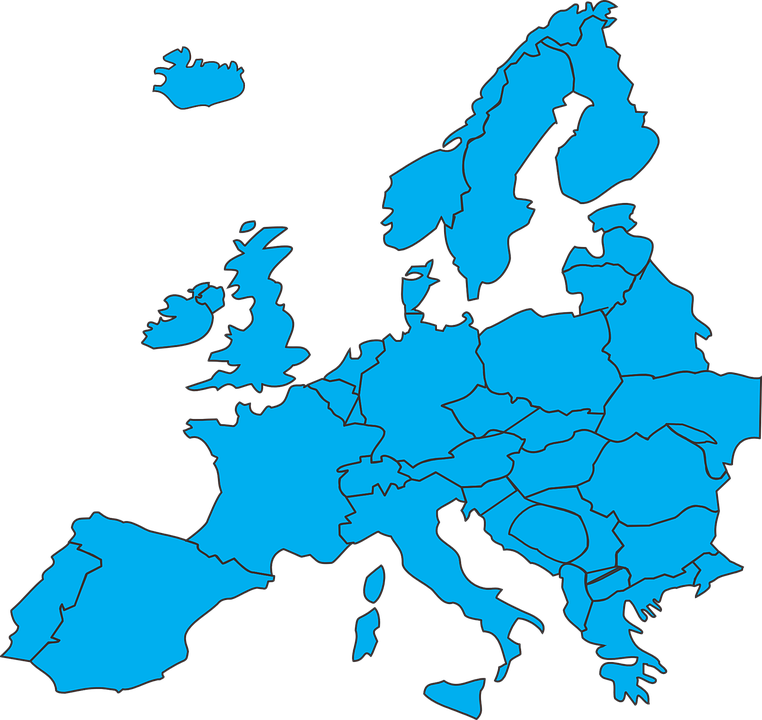 Europa
7. h_ _ te
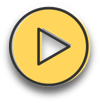 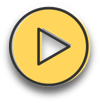 10. Fr_ _ nd
aufheulen – to cry out
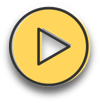 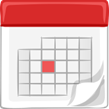 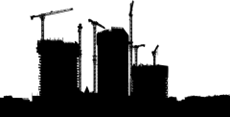 9. N_ _b_ _
der Neubau – new building
[Speaker Notes: Timing: 5 minutes

Aim: to practise recognising aurally the SSCs [au] and [eu]. 

Procedure:
Click to bring up instructions. Pupils write down 1-8 and will write the full word with [eu] or [au], based on what they hear. 
Click the audio button for item 1 to hear the first word, elicit the answer from pupils and click to display answer. 
Repeat for items 2-10. Note: please click the arrows in the order of 1-10, otherwise the answers don’t match the clues. 

Transcript:
Leute
Baum
brauchen
kaufen
aufheulen
Pause
heute
Europa
Neubau
Freund
Word frequency (1 is the most frequent word in German): aufheulen [N/A] Baum [1013] brauchen [179] Europa [294] Freund [273] heute [116] kaufen [506] Neubau [4344] Pause [1441]

Source:  Jones, R.L. & Tschirner, E. (2019). A frequency dictionary of German: core vocabulary for learners. Routledge]
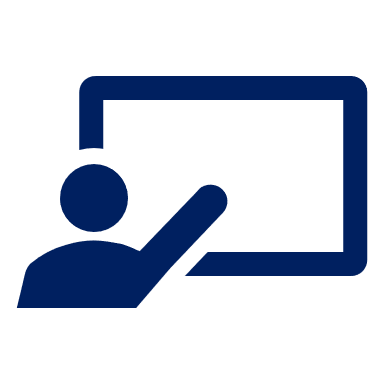 Sag die Wörter auf Deutsch. Was ist das auf Englisch?
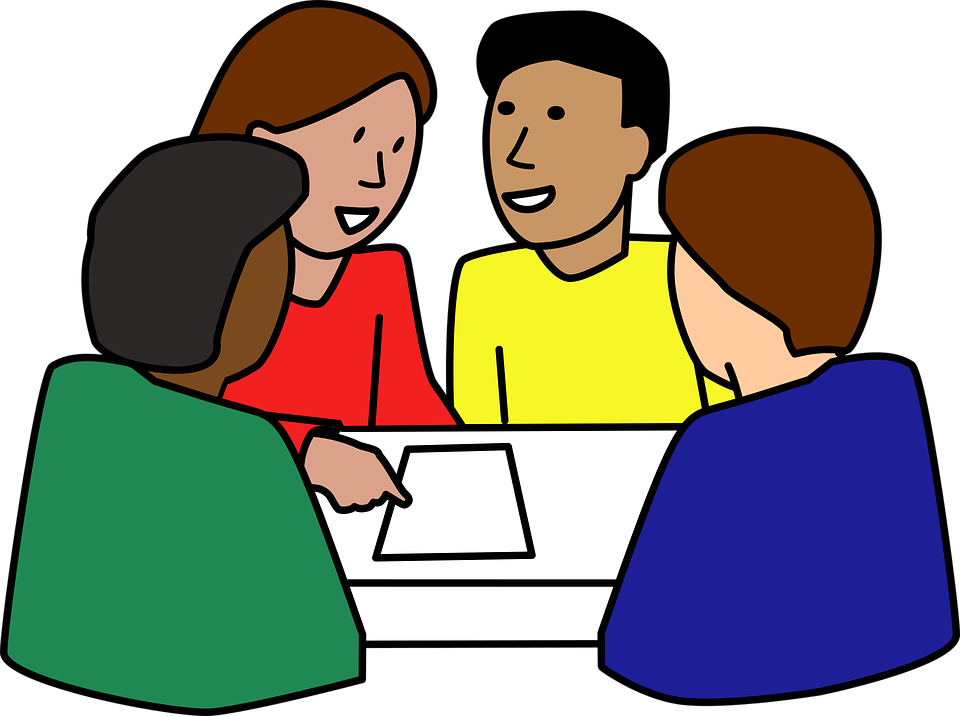 der Unterricht
Vokabeln
die Arbeit
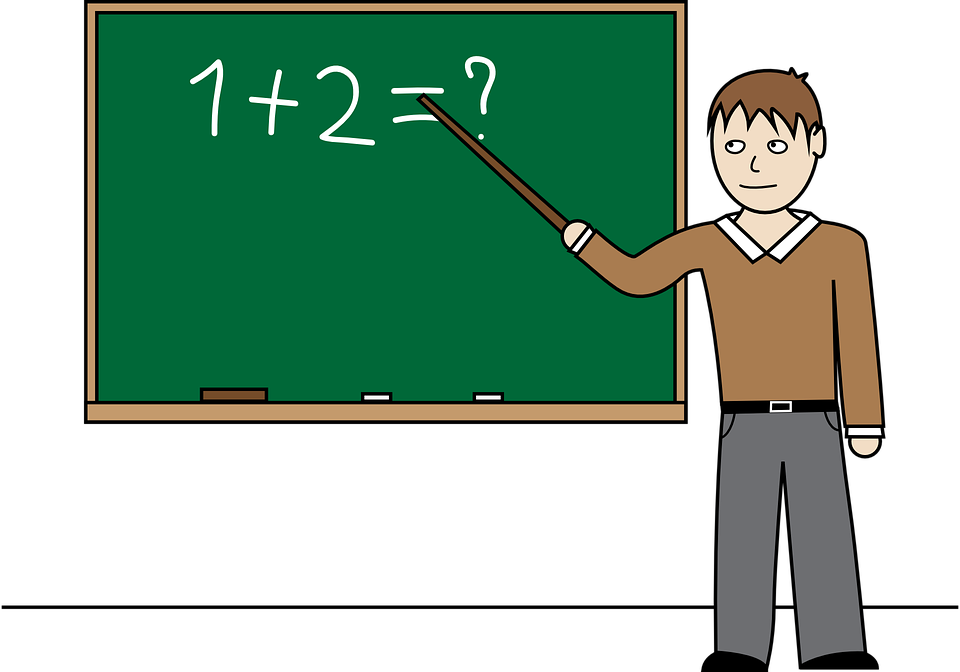 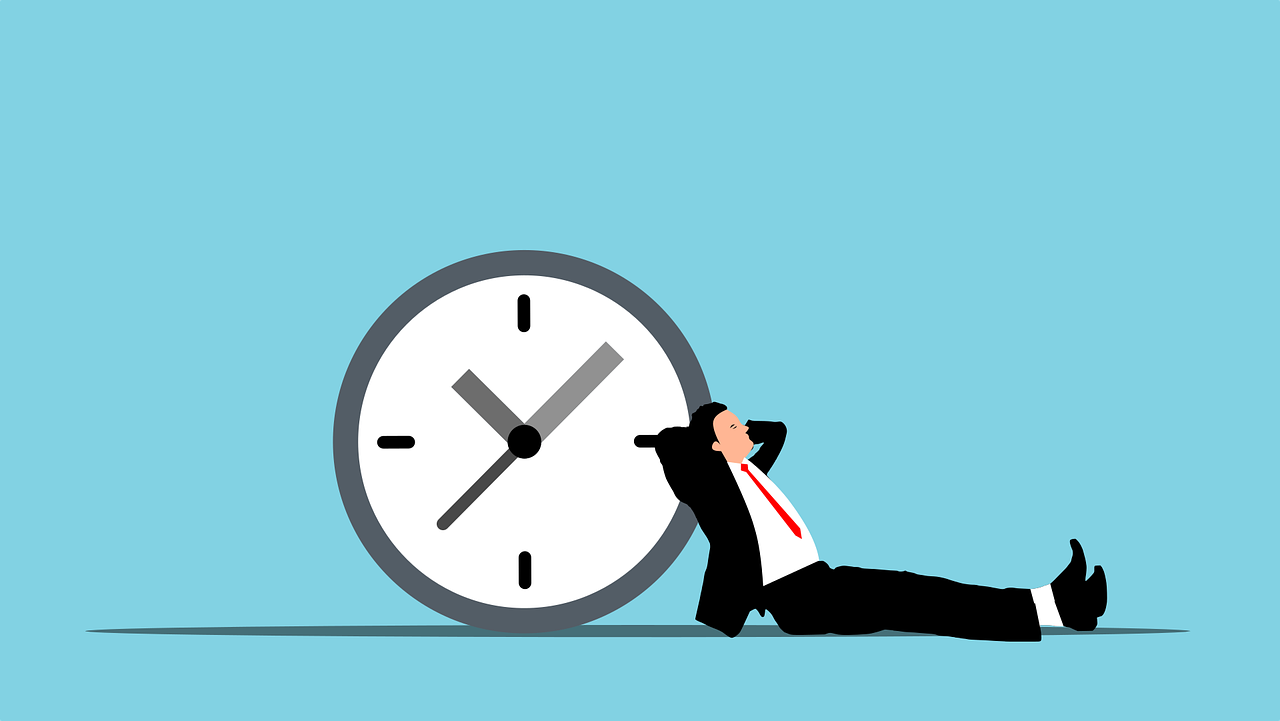 [(the) work]
[teaching, lessons]
[(the) pause, break]
Wörter
sie with small ‘s’ can mean ‘she’ or ‘they’.  Sie with capital ‘s’ means ‘you’ to an adult you don’t know well.
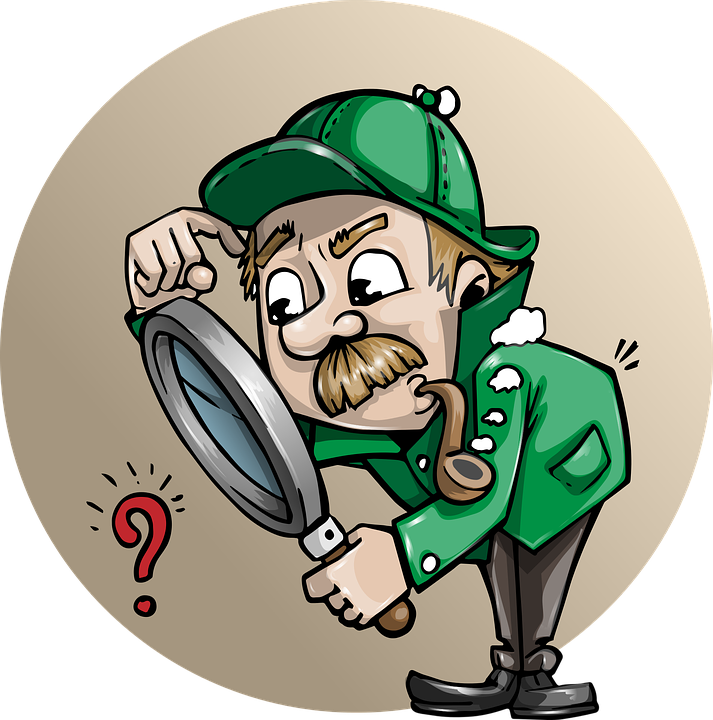 die Pause
finden
[to find, finding]
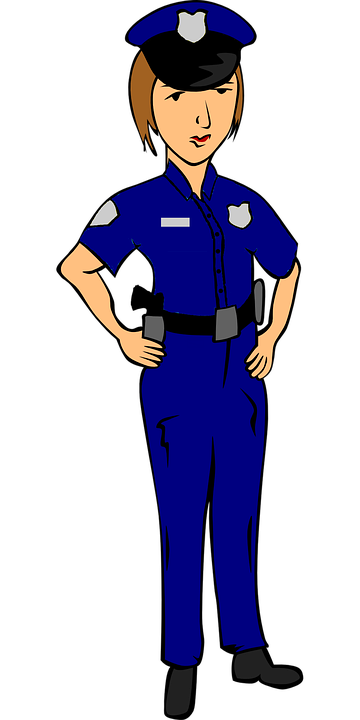 die Uniform
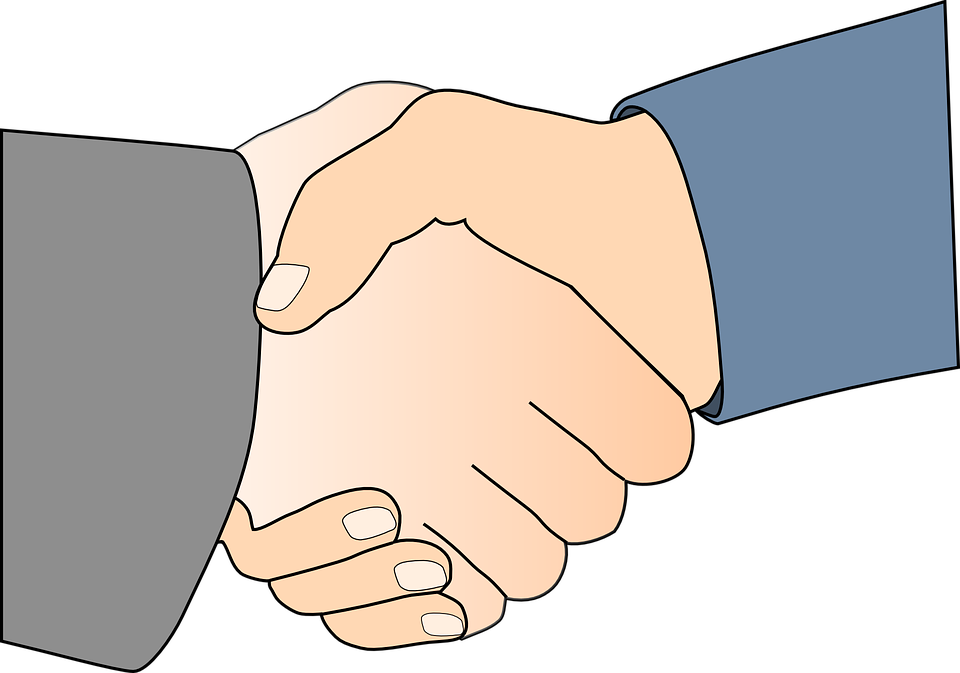 Sie
[you (formal)]
[(the) uniform]
[Speaker Notes: [1/3]

Timing: 3 minutes

Aim: to introduce new vocabulary.

Procedure1. Pupils either work by themselves or in pairs, reading out the words and recapping their English meaning (1 minute). When you come to the last item, Sie, click to bring up callout to explain the difference between sie (she/they) and Sie (you formal). Explain that the handshaking image signifies formality by shaking hands. 2. Then, on the next slide, students try to recall the English orally (chorally), looking at the German (1 minute).3. Then, on the following slide, they to recall the German meanings orally (again, chorally), looking at the English (1 minute).

Notes:
Note that images/words won’t disappear and appear in this activity as in previous resources.]
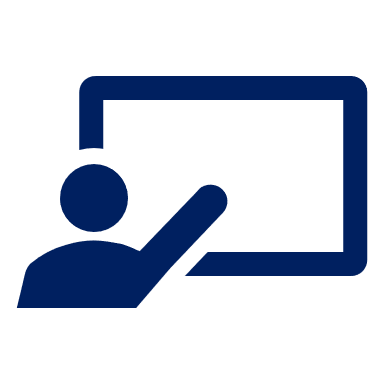 Sag die Wörter auf Deutsch. Was ist das auf Englisch?
Vokabeln
(the) work
t_ _ _ _ _ _ _ ,
l_ _ _ _ _ _
(the) w_ _ _
teaching, lessons
die Arbeit
der Unterricht
Wörter
(the) b_ _ _ _, p_ _ _ _
(the) break, pause
t_ f_ _ _ , f_ _ _ _ _ _
to find, finding
die Pause
finden
y_ _ 
(formal)
you (formal)
(the) u_ _ _ _ _ _
Sie
(the) uniform
die Uniform
[Speaker Notes: [2/3]

Procedure:1. Students try to recall the English orally (chorally), looking at the German (1 minute).2. Elicit answers and click to reveal
3. Then, in the following slide, they to recall the German meanings orally (again, chorally), looking at the English (1 minute).]
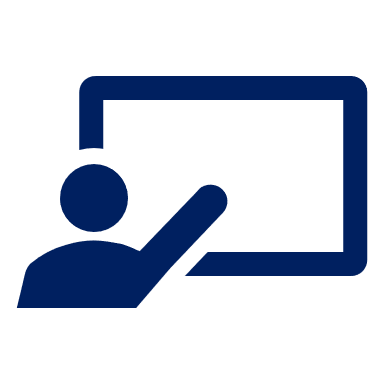 Sag die Wörter auf Deutsch. Was ist das auf Englisch?
Vokabeln
teaching, lessons
(the) work
d_ _ A_ _ _ _ _
die Arbeit
d_ _  
U_ _ _ _ _ _ _ _ _ _
der
 Unterricht
Wörter
(the) break, pause
to find, finding
die Pause
d_ _ P_ _ _ _
f _ _ _ _ _
finden
you (formal)
(the) uniform
S_ _
Sie
d_ _ U_ _ _ _ _ _
die Uniform
[Speaker Notes: [3/3]

Procedure:1. Students recall the German meanings orally (again, chorally), looking at the English (1 minute)
2. Click to reveal the answers.]
Using Sie to mean ‘you’
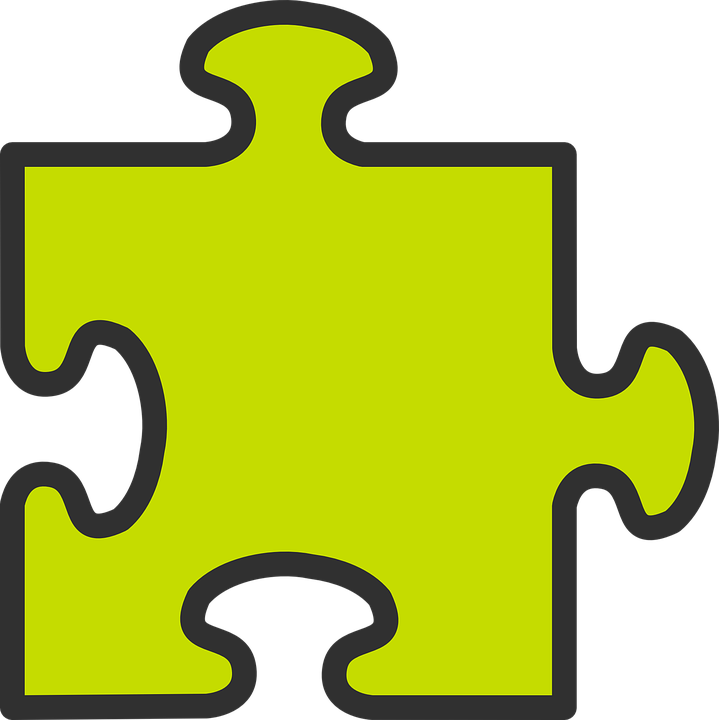 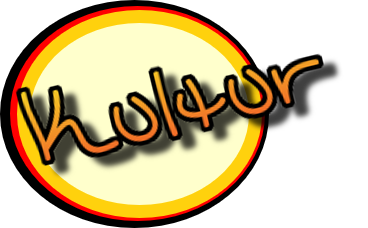 You already know du and ihr mean you:
Kultur
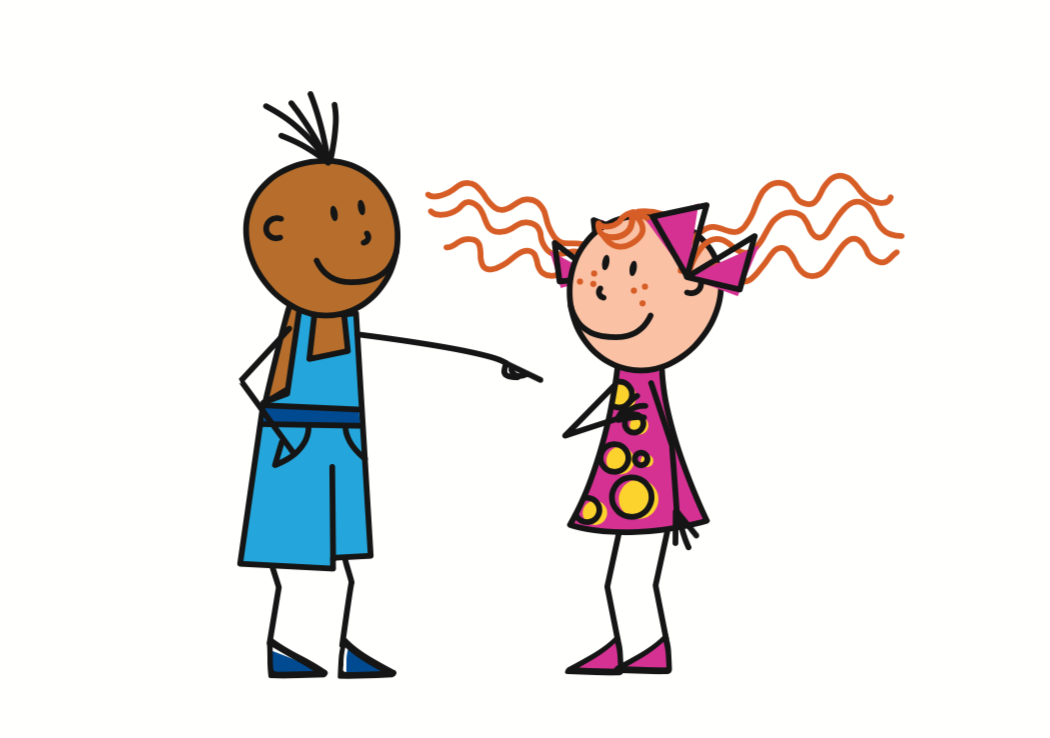 In English, we usually say ‘Do you think that the food is good?’
e
Findest du das Essen gut?
With Sie, the verb form is the same as the infinitive.
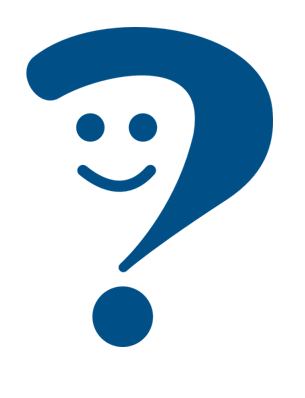 Do you [one person] find the food good?
Add ‘e’ to make these parts of finden easier to say:du findester, sie, es findetihr findet
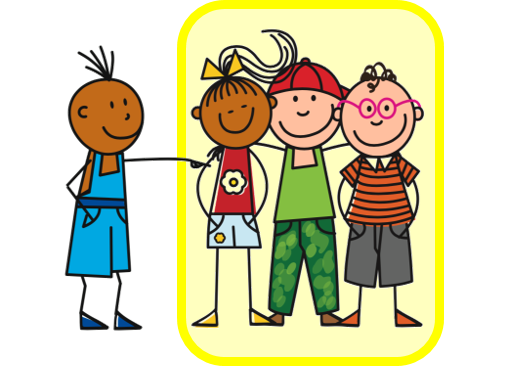 e
Findet ihr den Unterricht einfach?
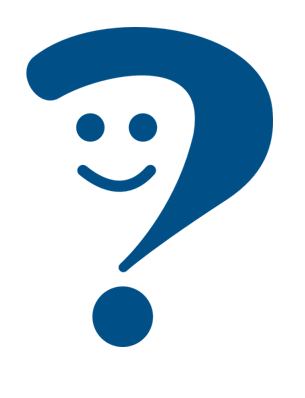 Do you [all|both] find the lessons/teaching easy?
Use Sie to mean you to any adult or adults you don’t know well:
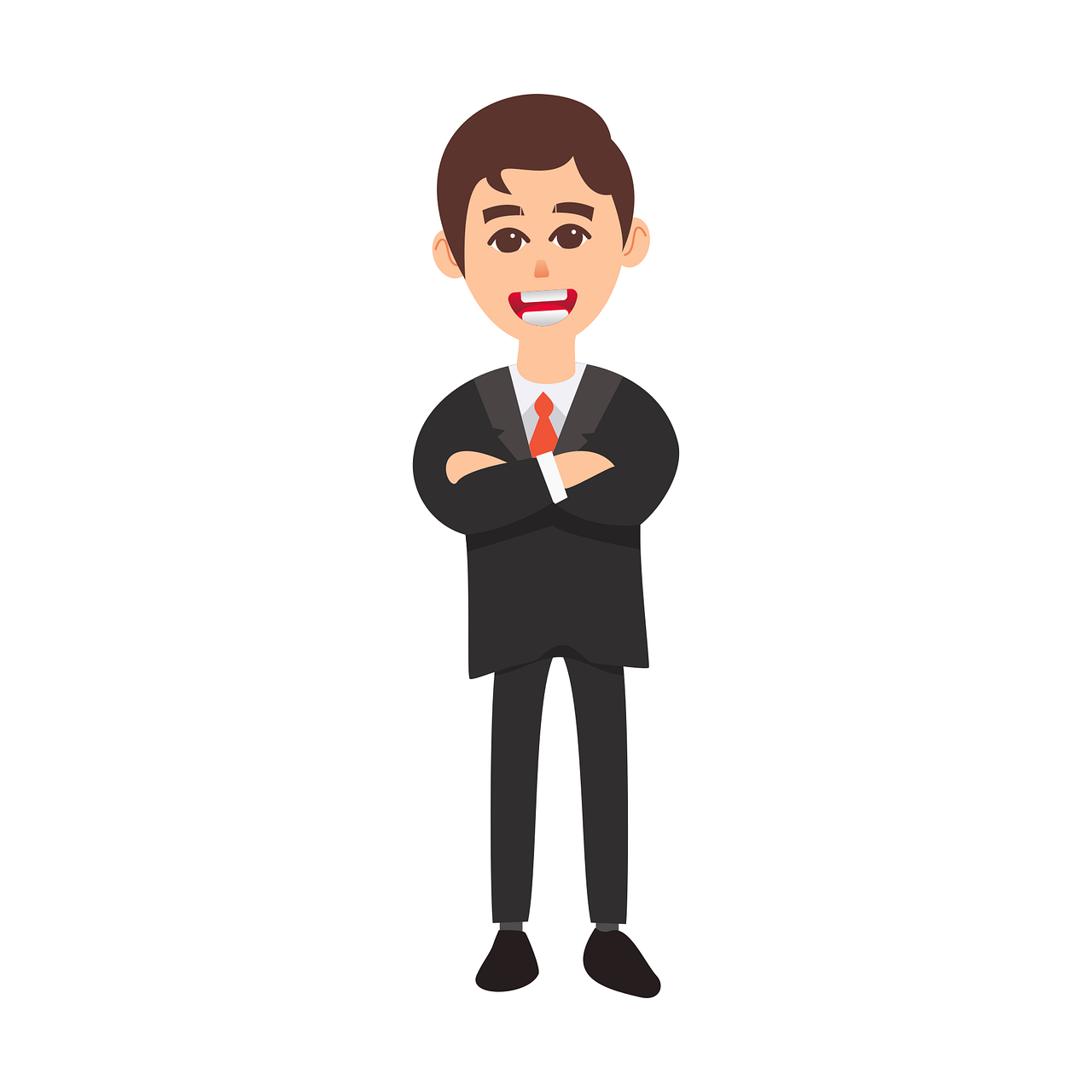 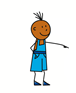 Finden Sie die Arbeit schwer?
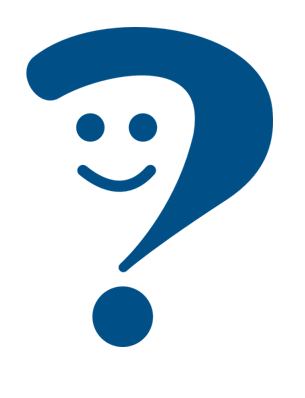 Do you [formal] find the work hard?
[Speaker Notes: Timing: 2 minutes 

Procedure:
Click through the animations to present the new information.
Elicit English translation for the German examples provided.]
Rafi und Sarah schreiben Fragen für die Klasse in Deutschland.
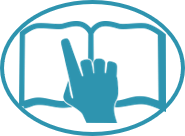 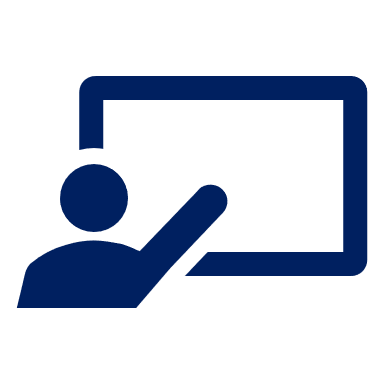 Ist die Frage für Johanna oder für Frau Bahlsen?
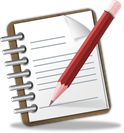 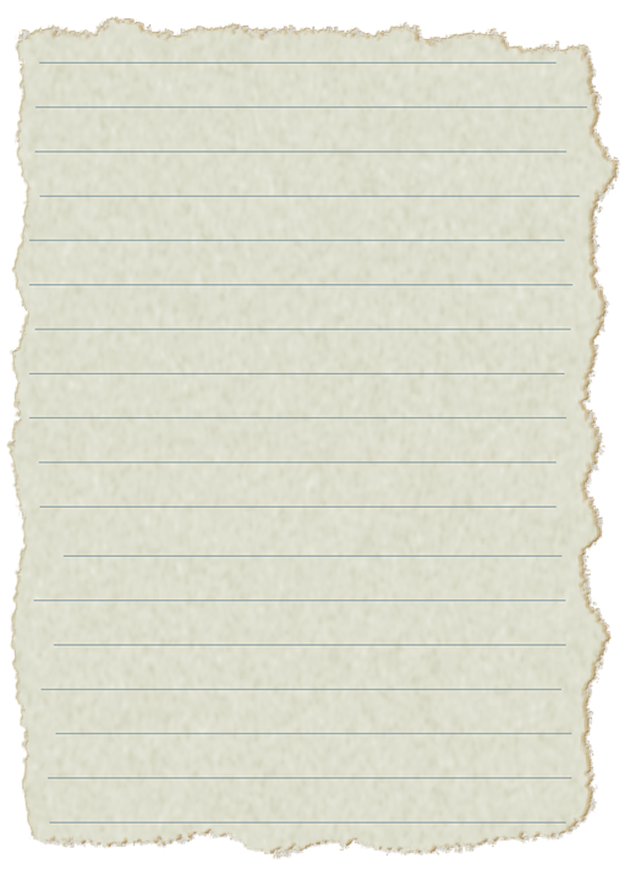 lesen
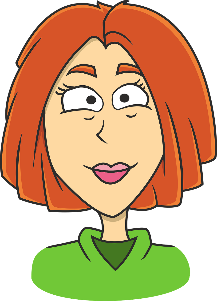 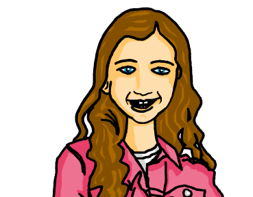 B.
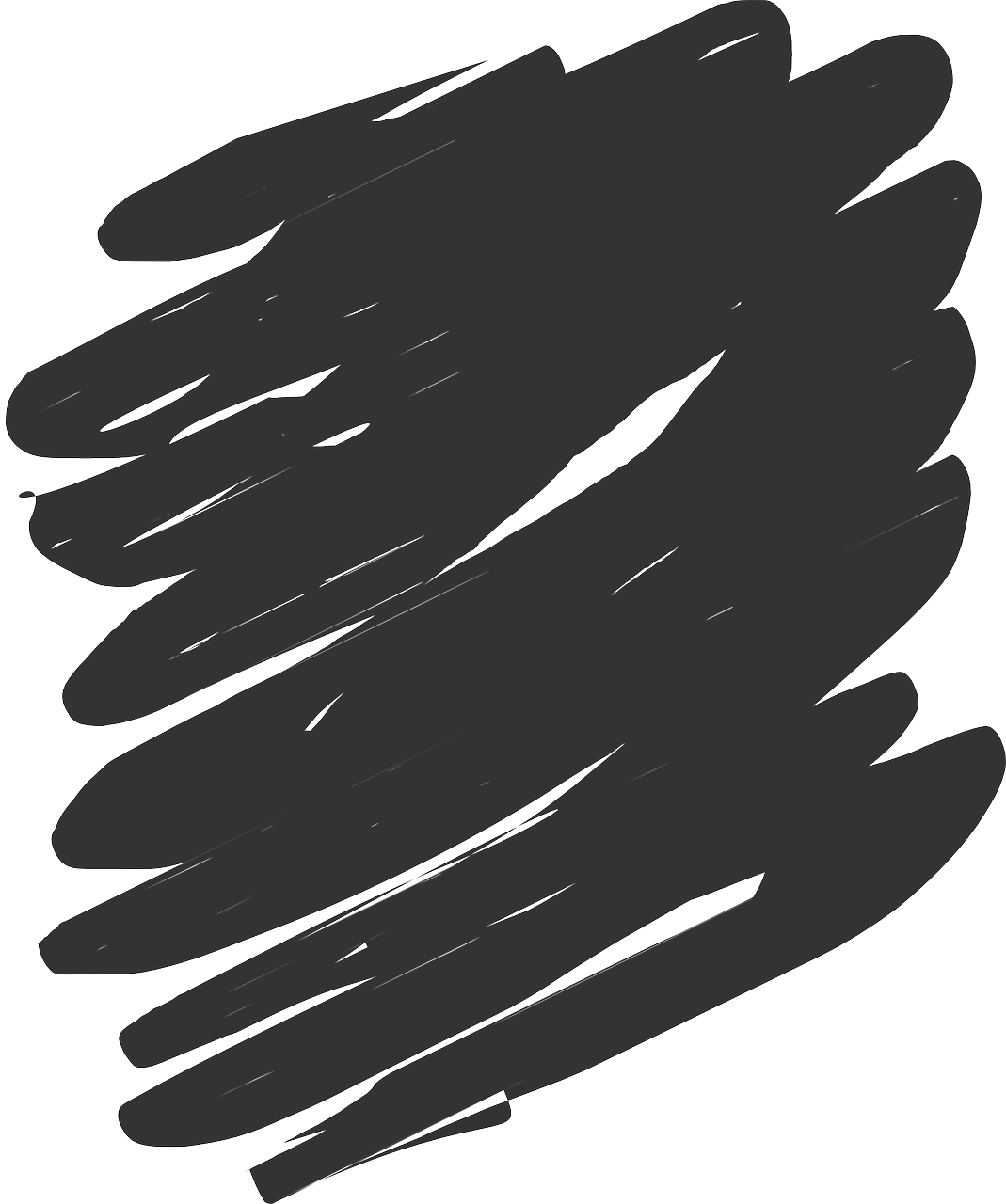 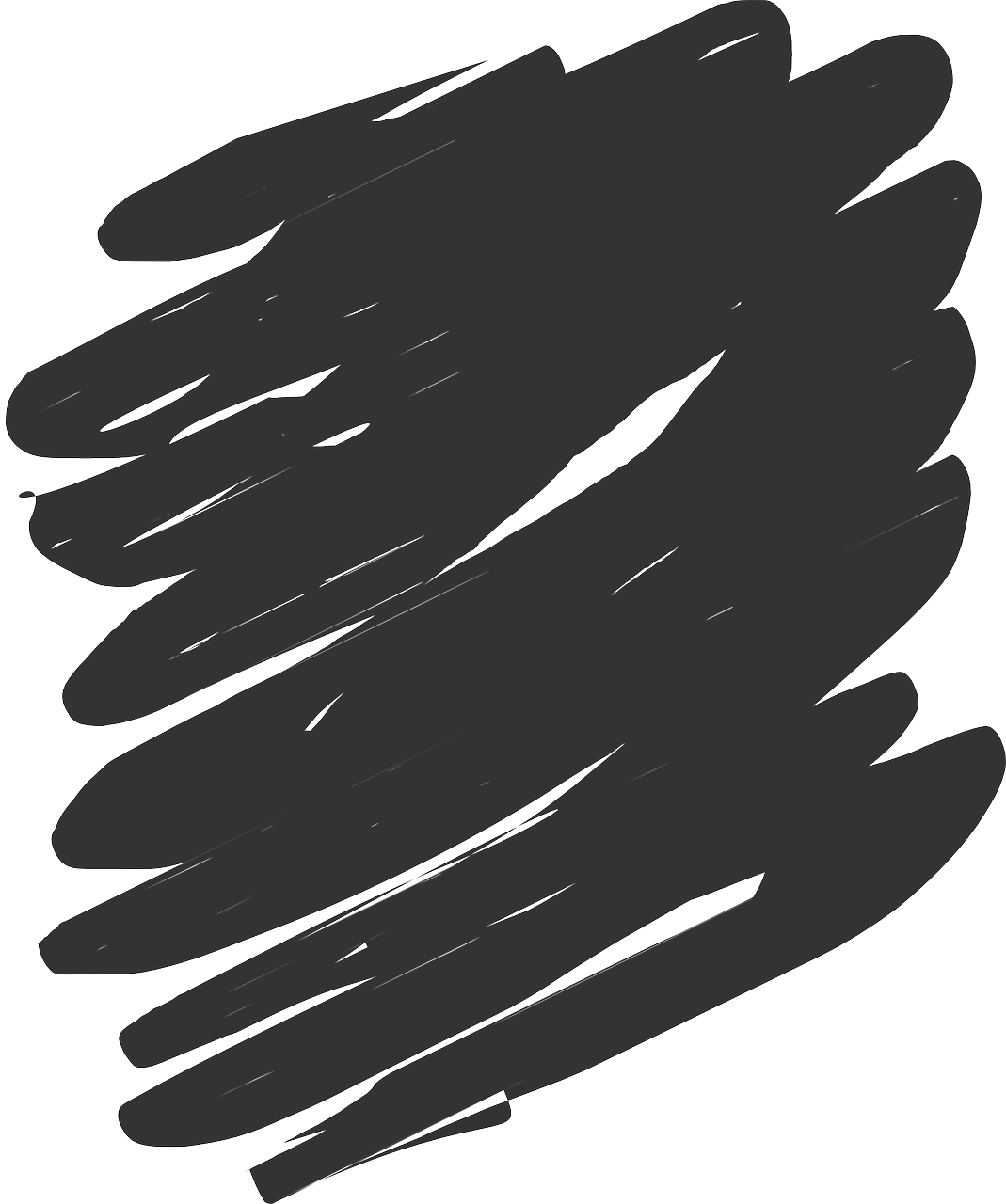 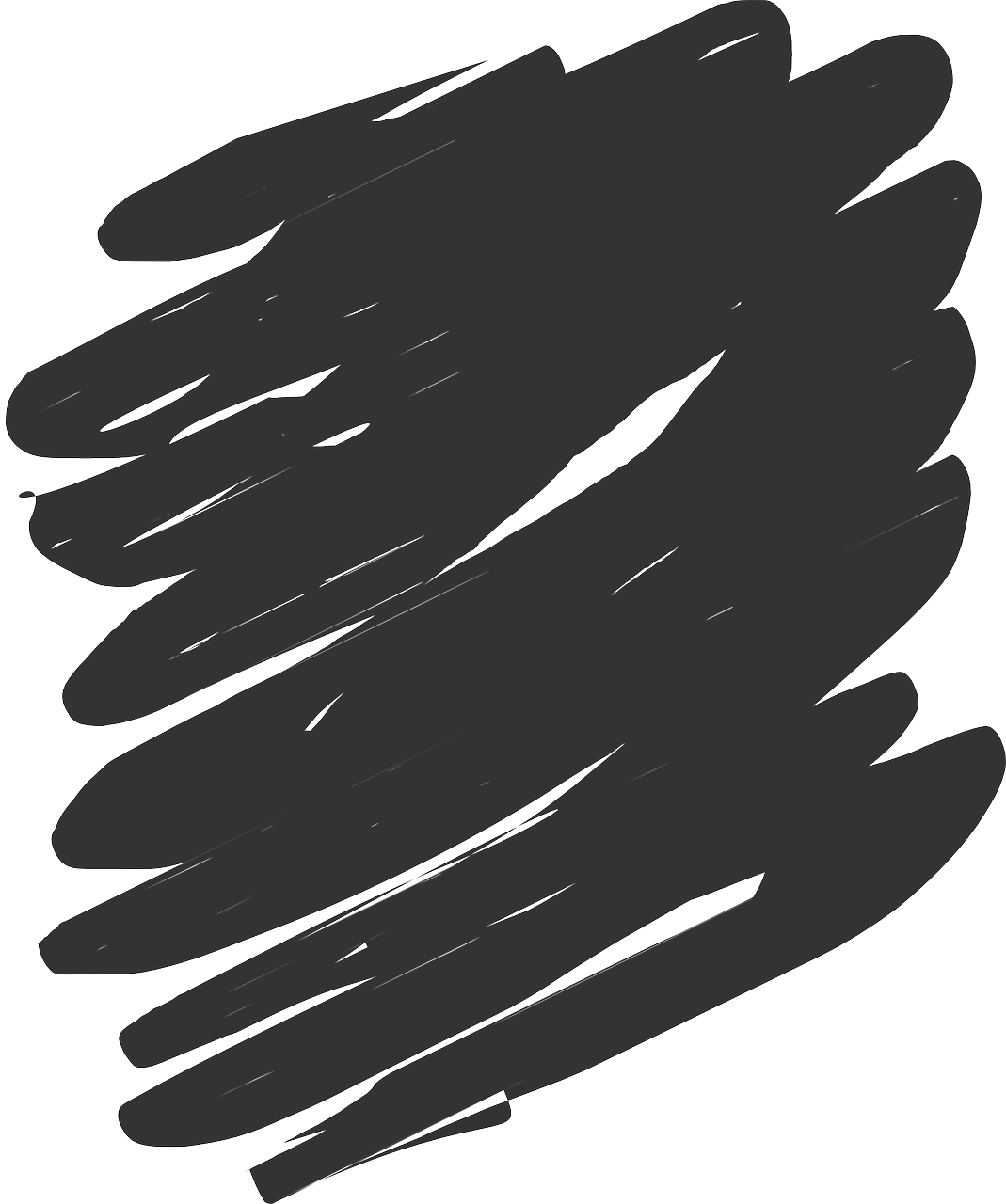 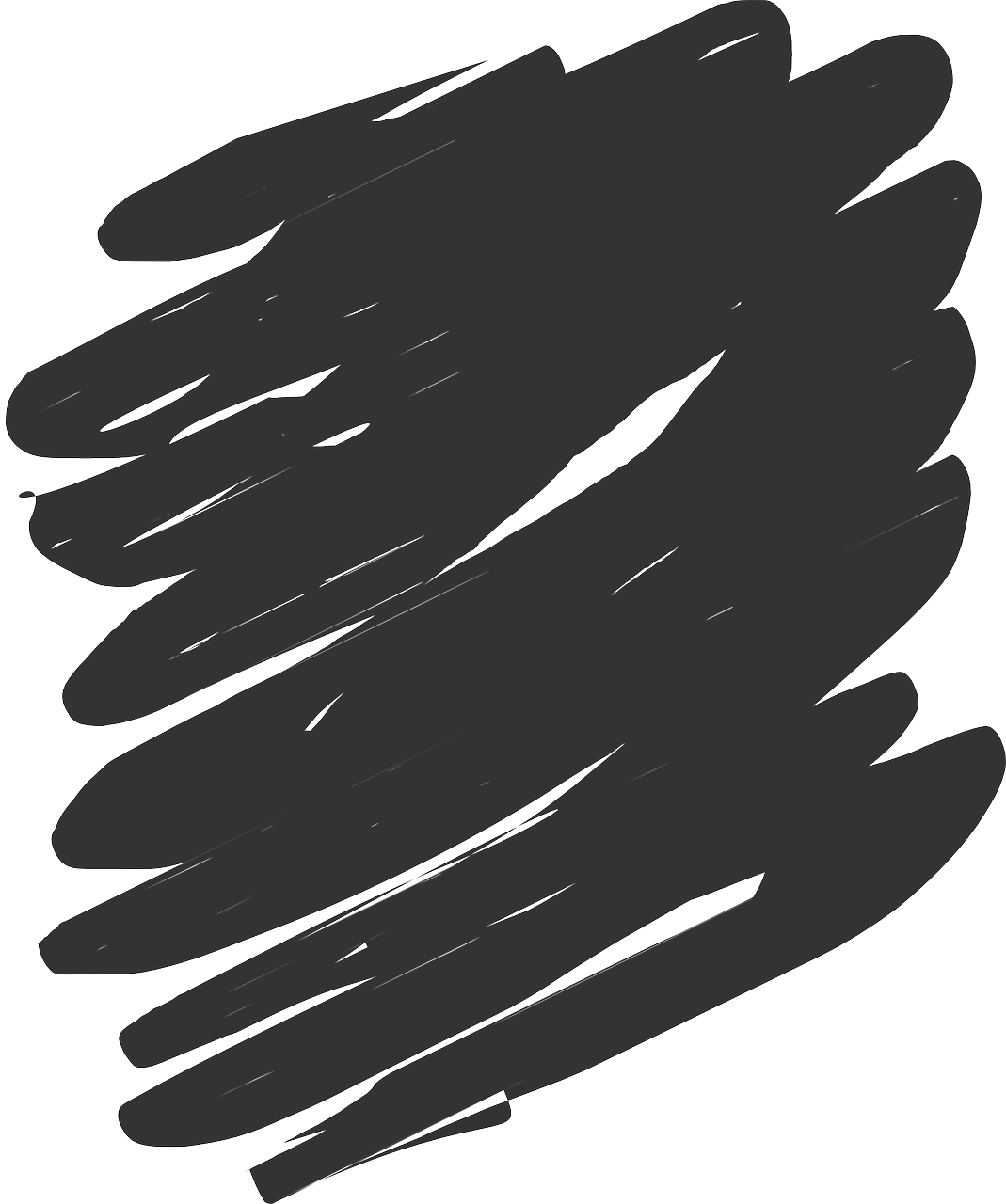 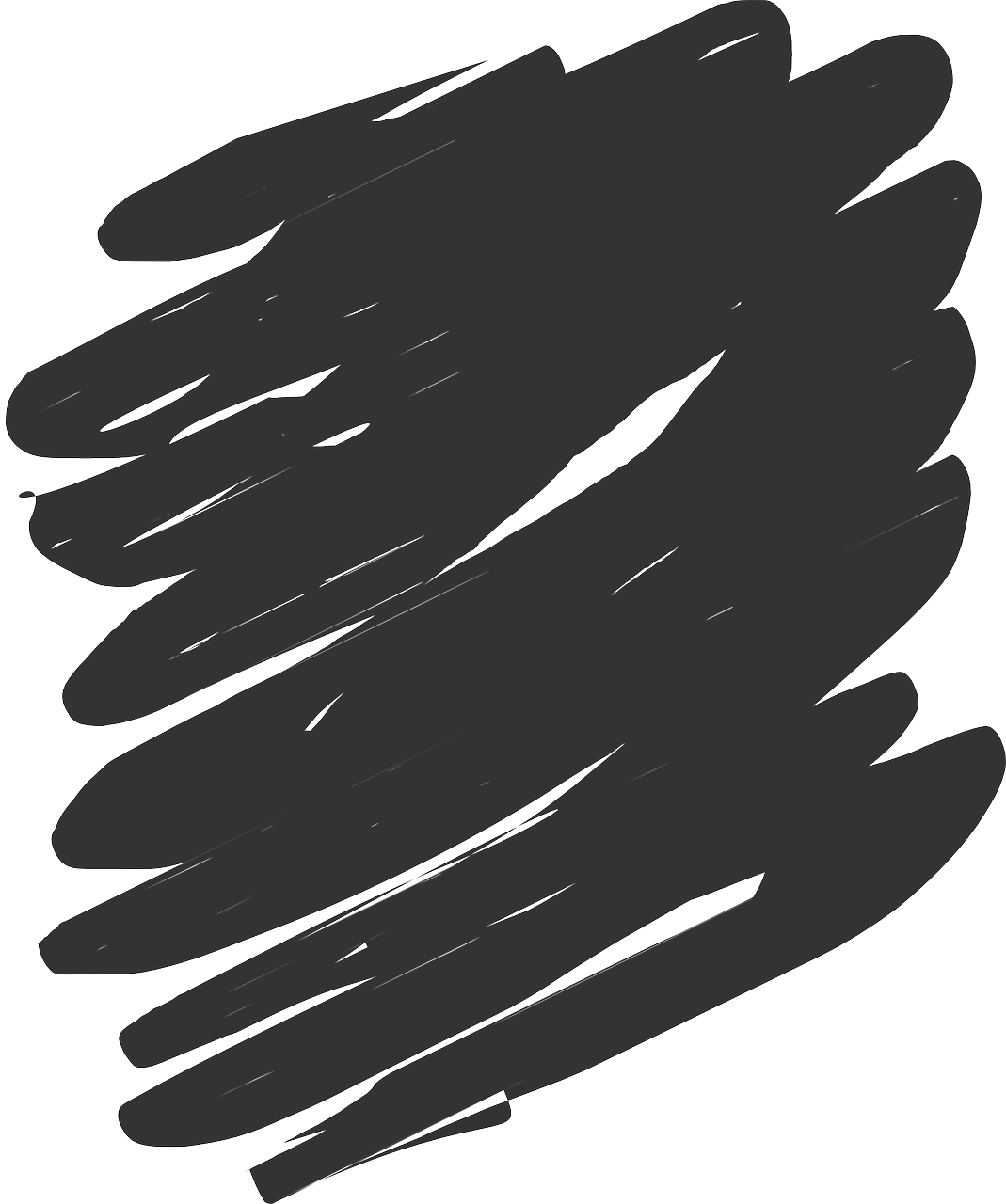 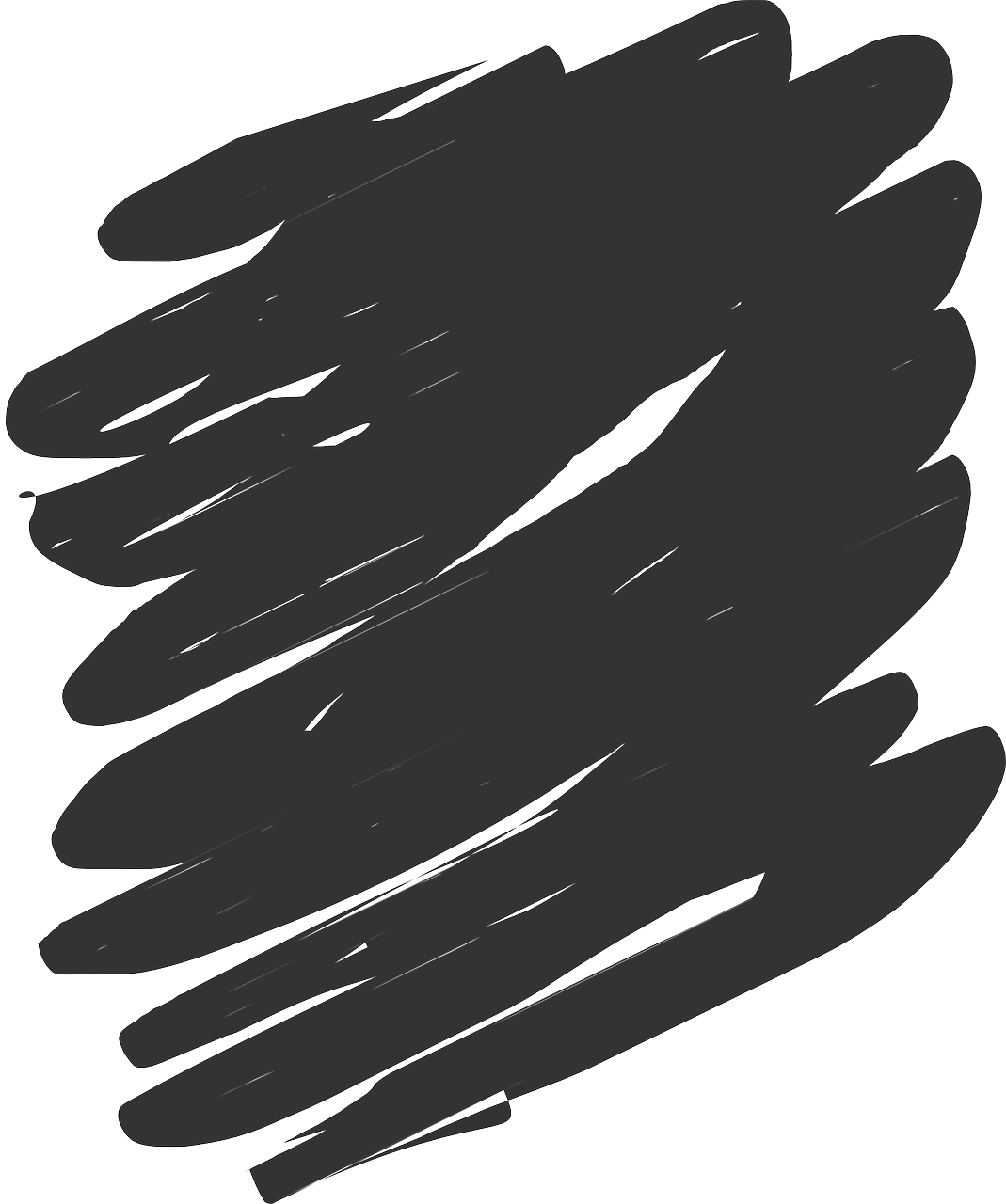 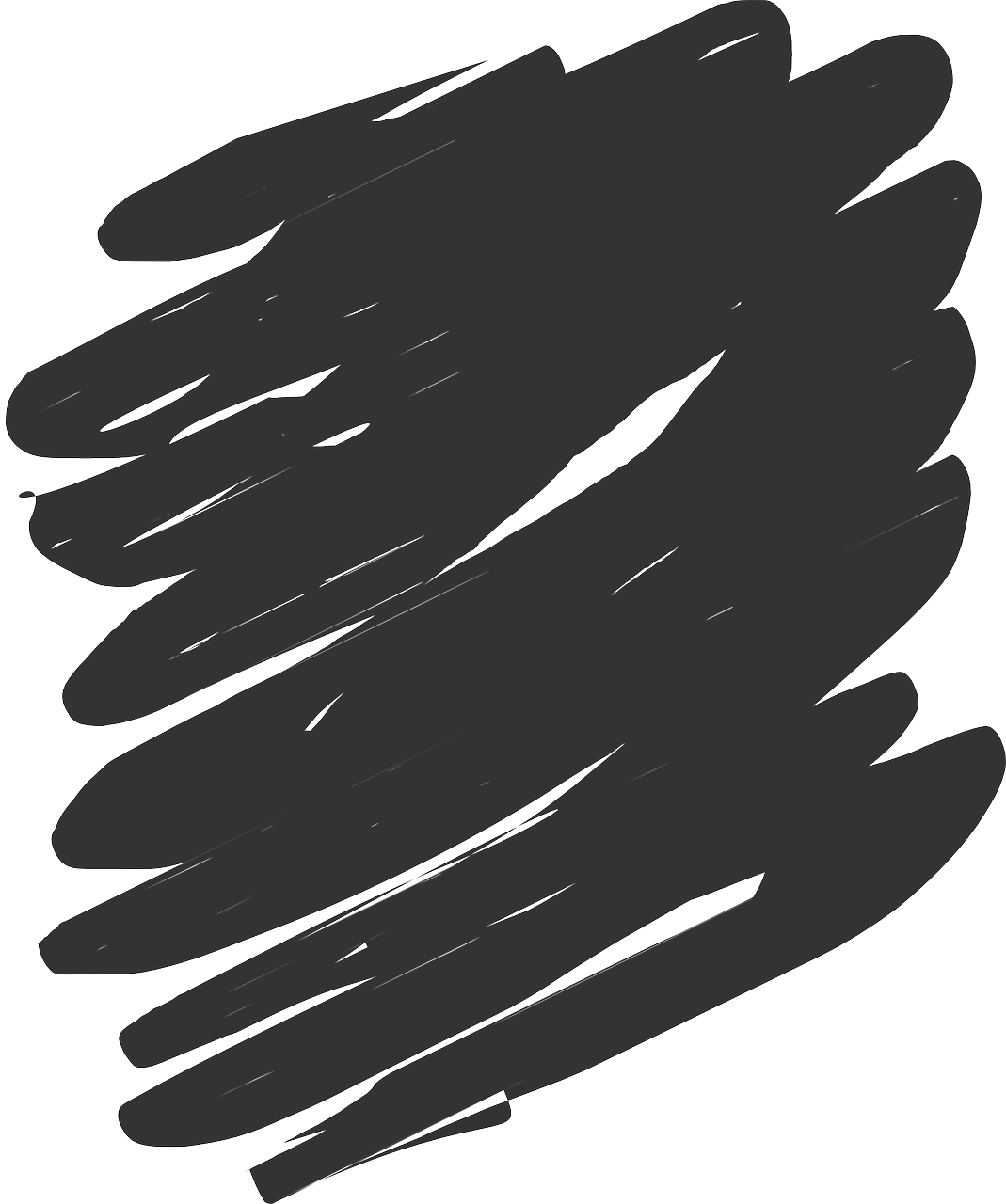 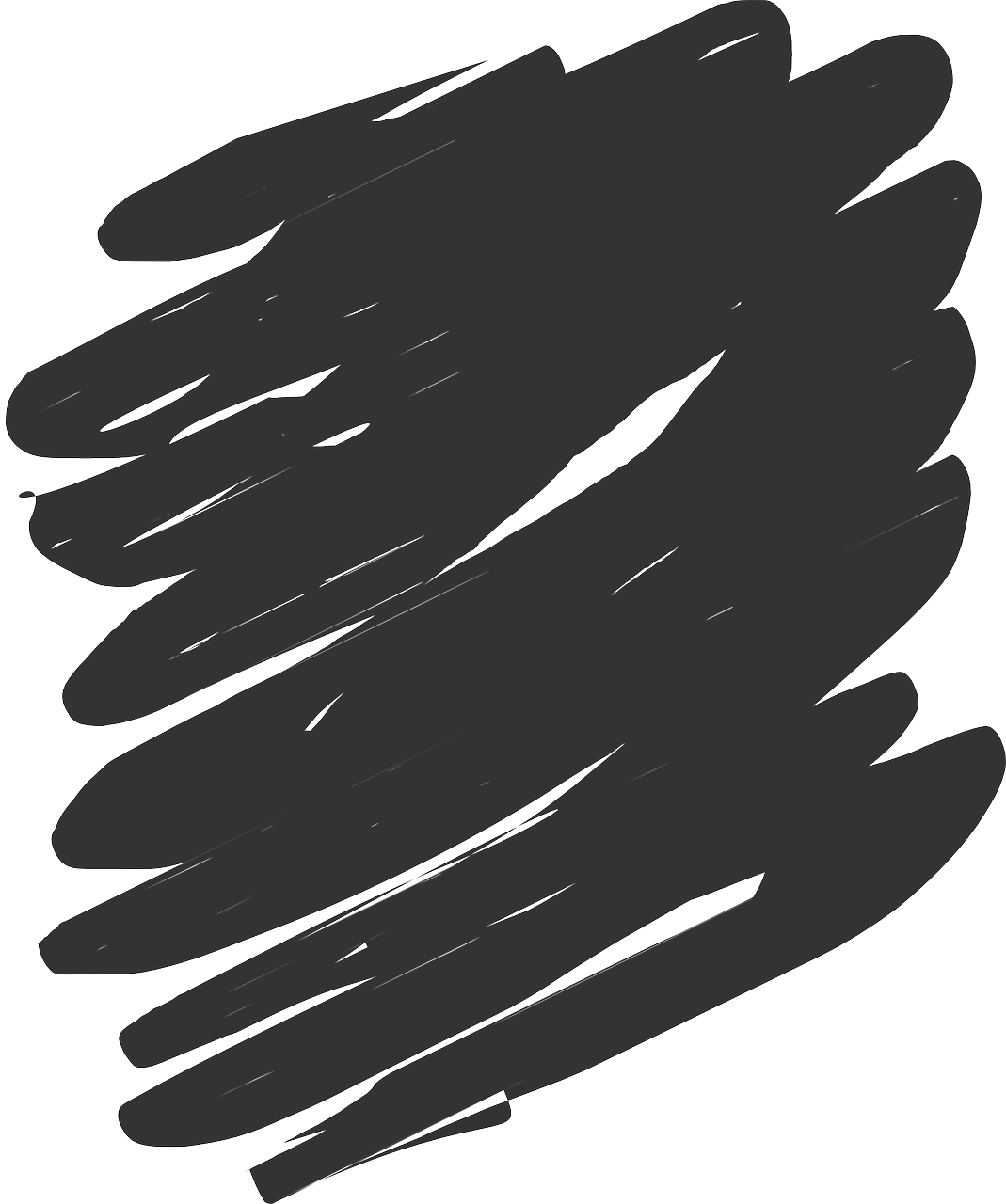 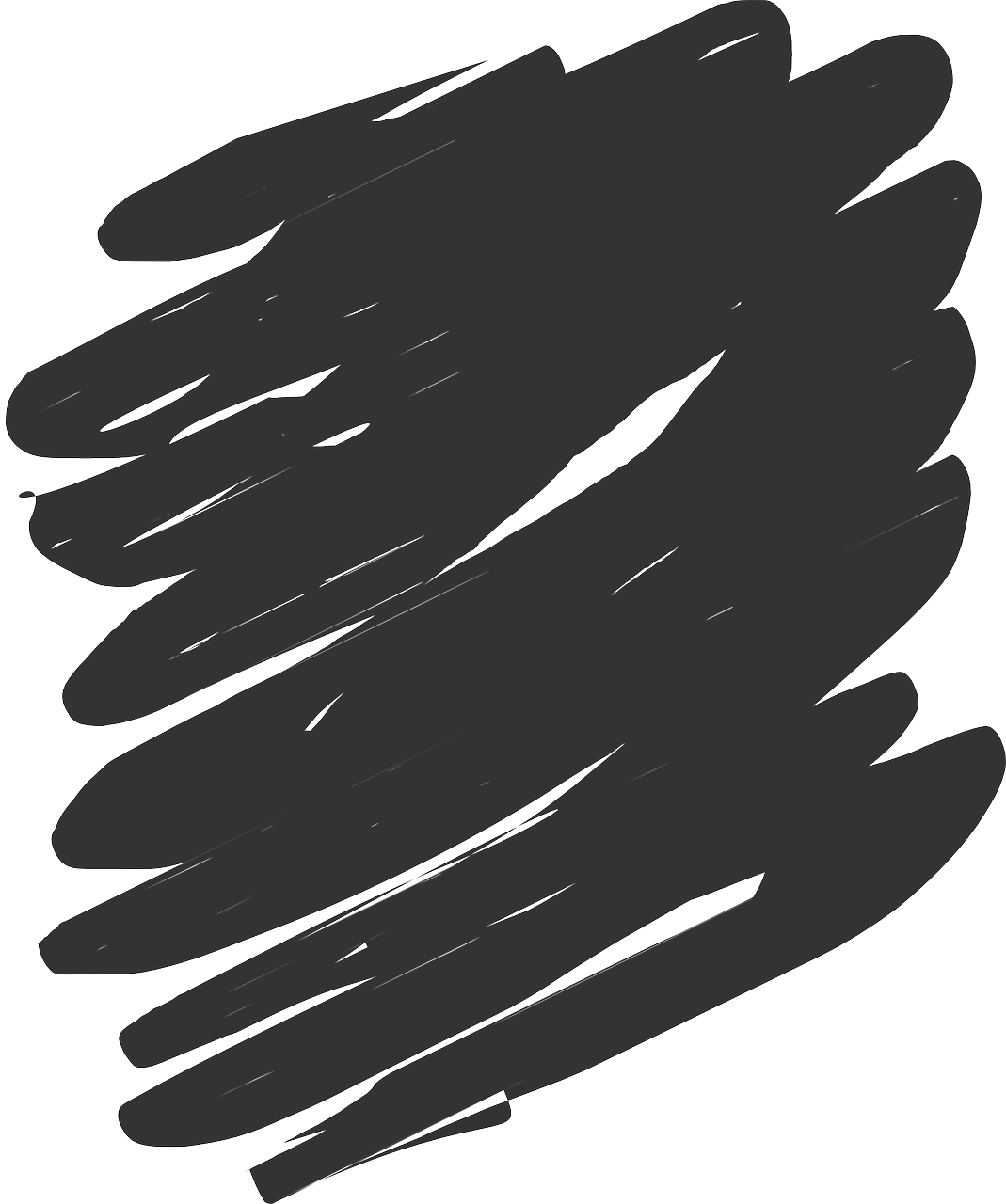 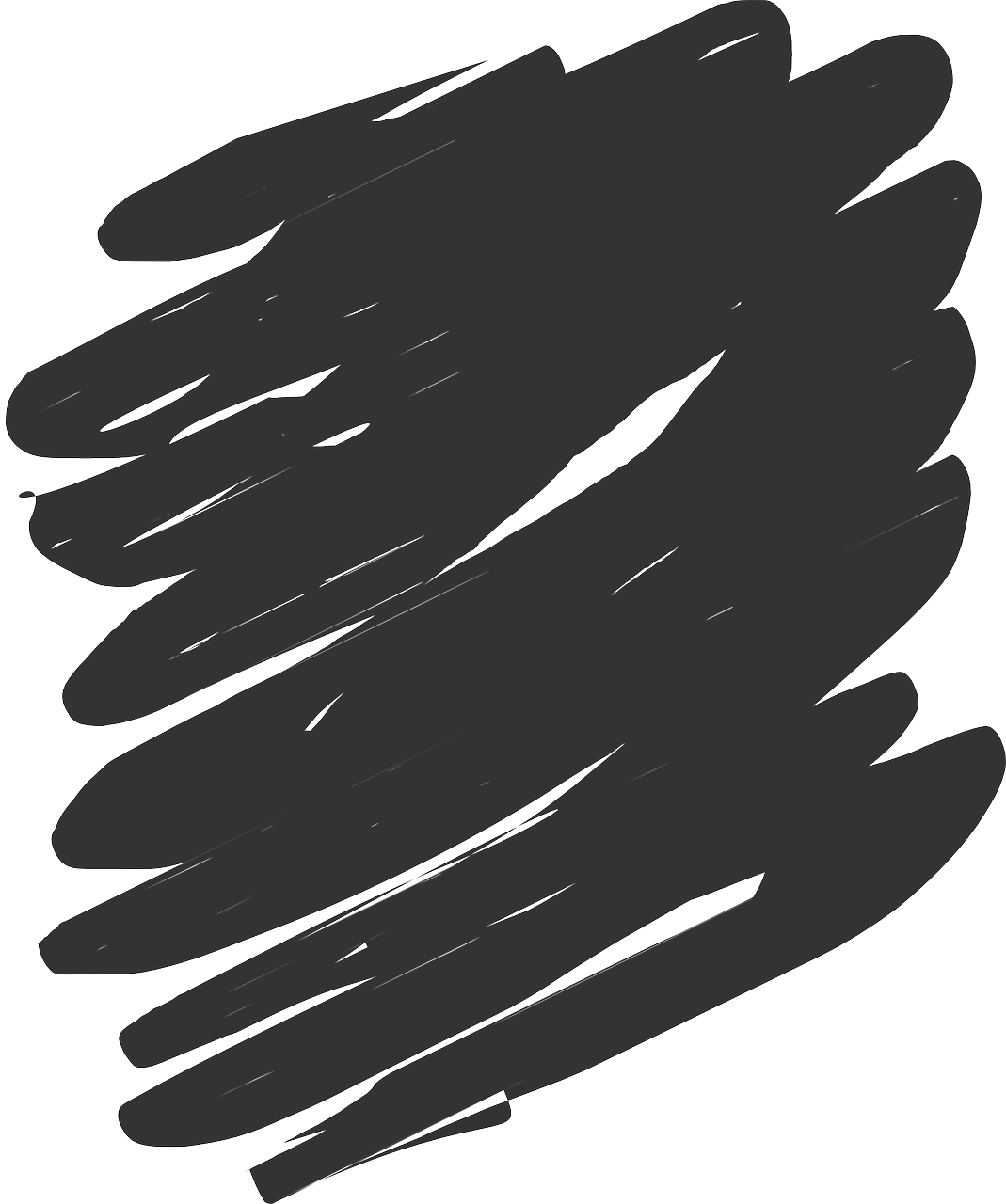 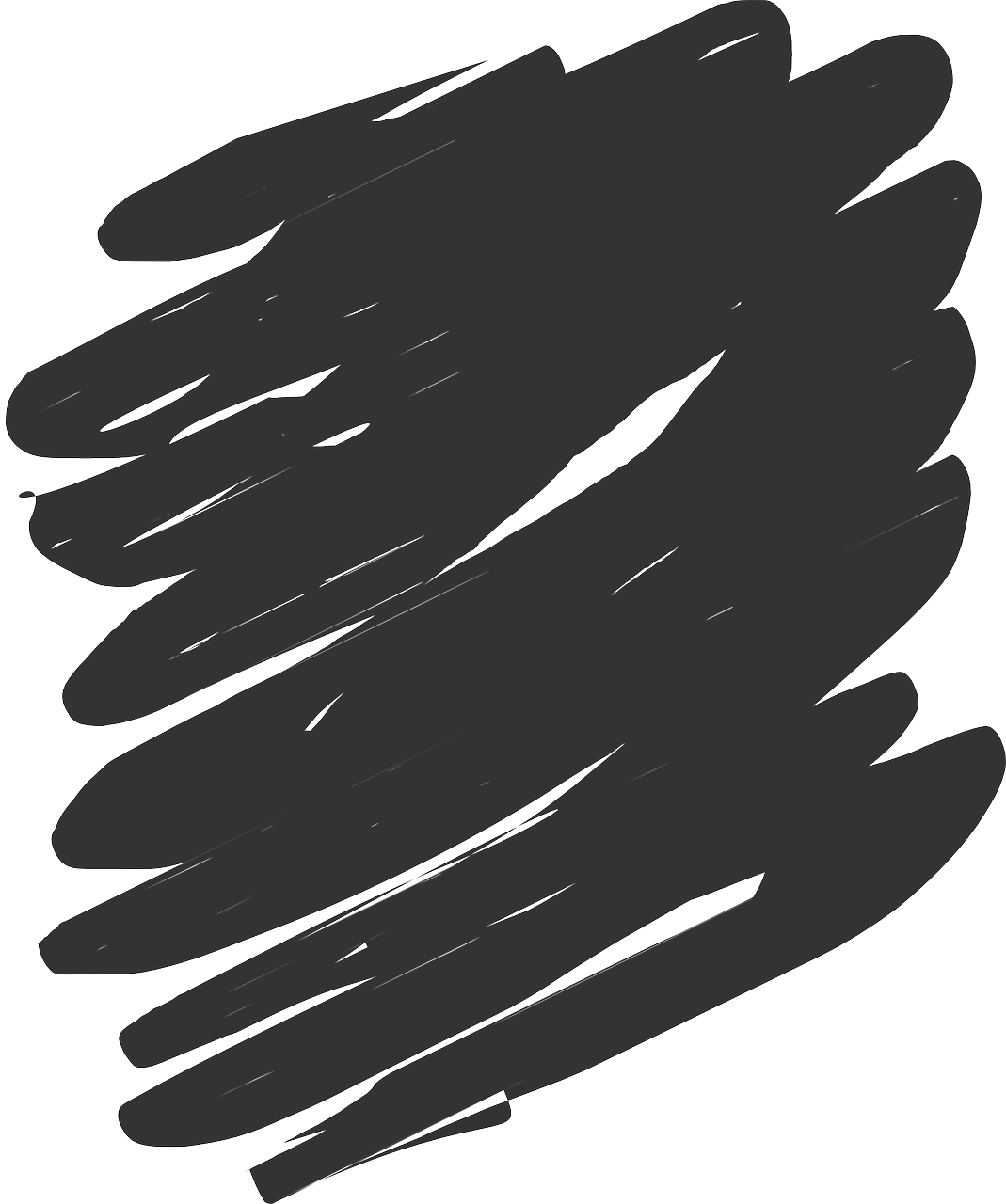 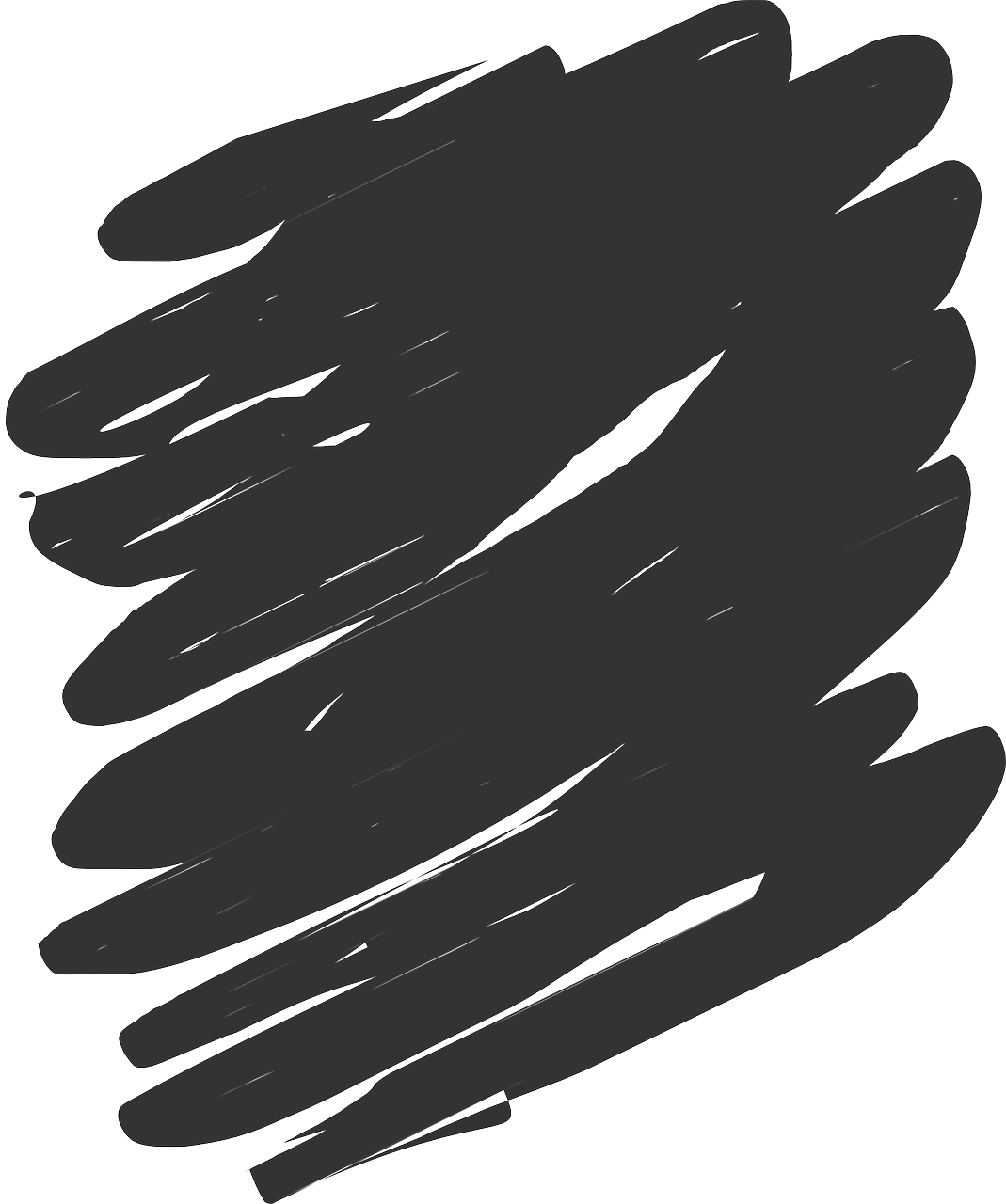 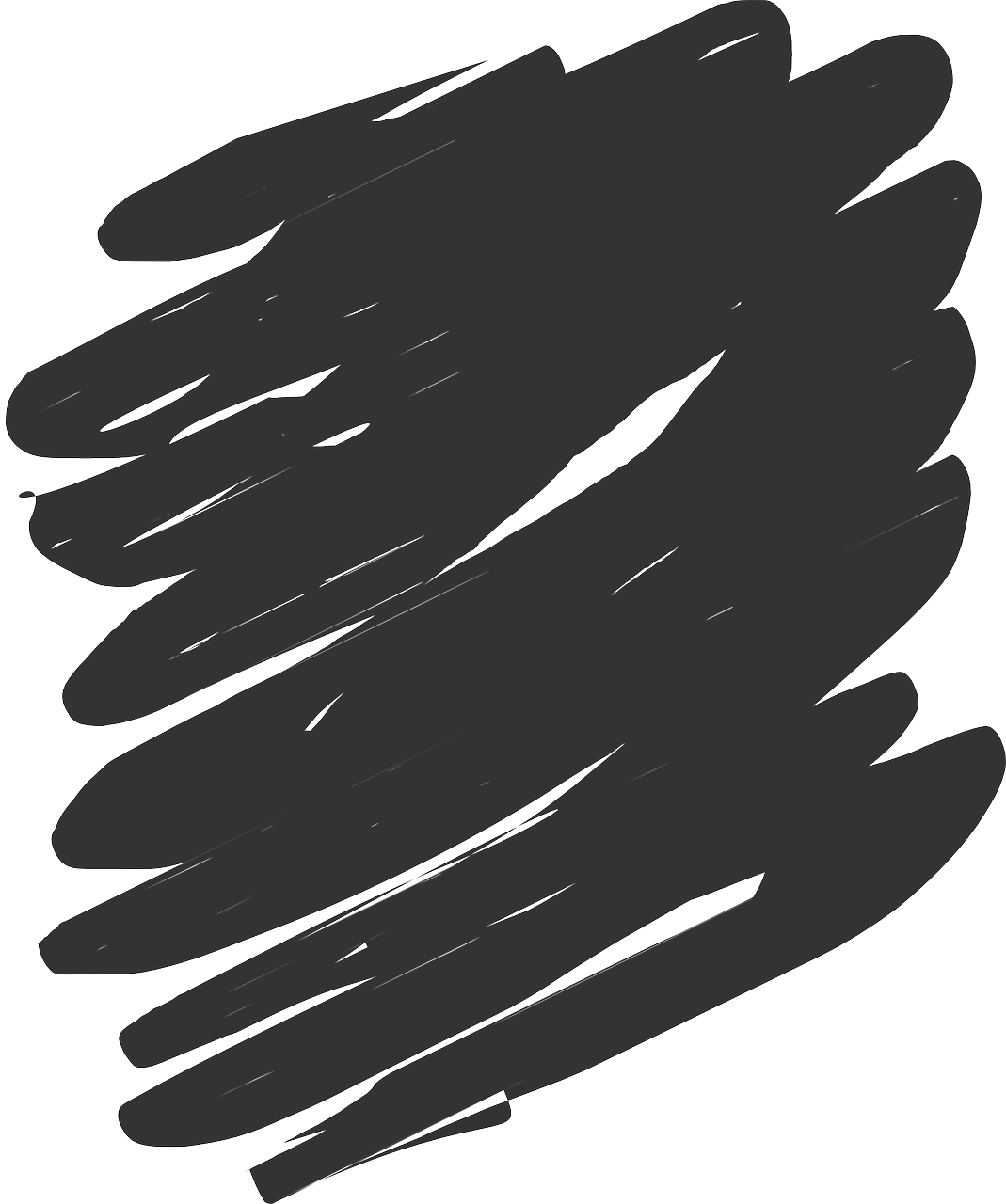 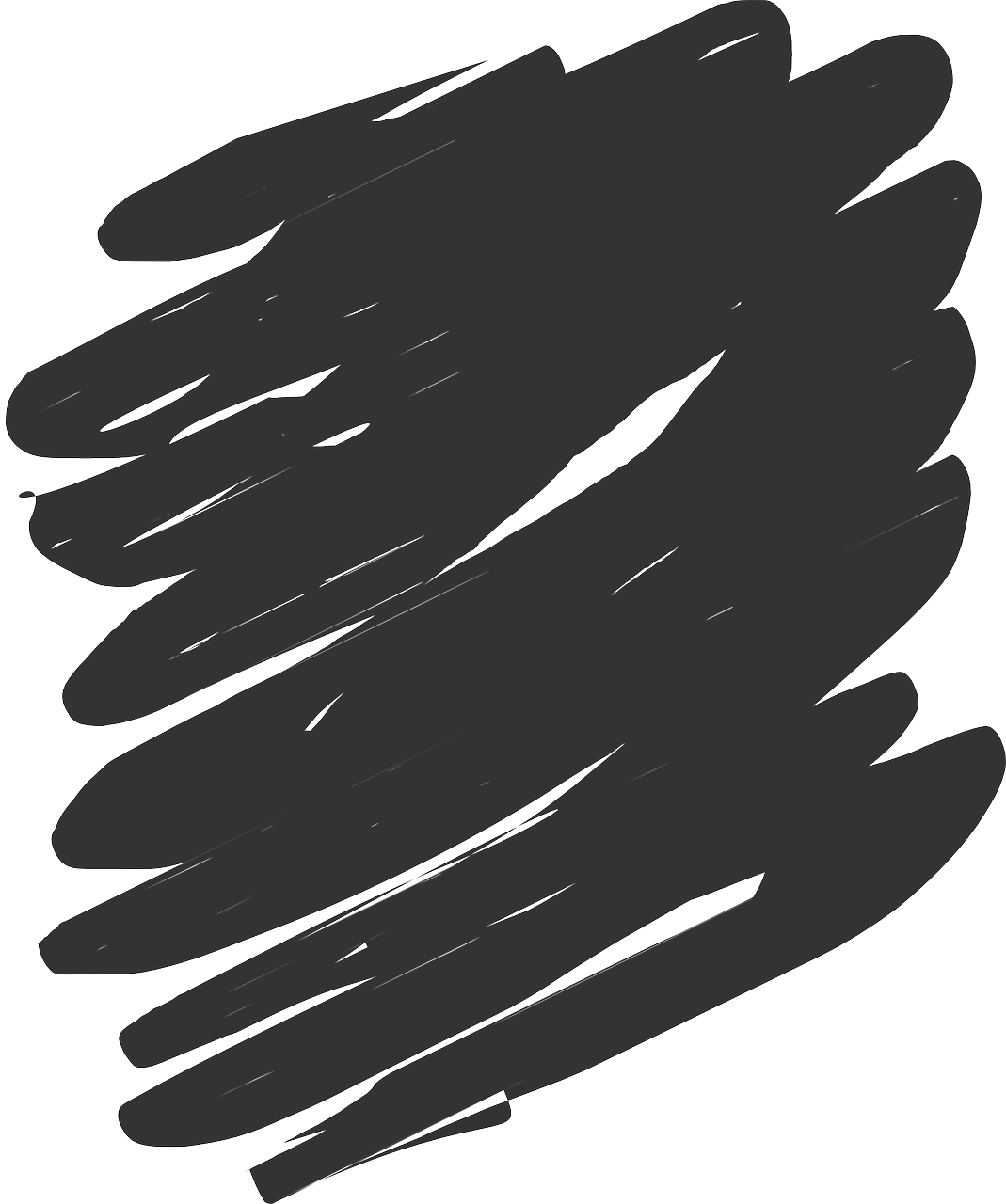 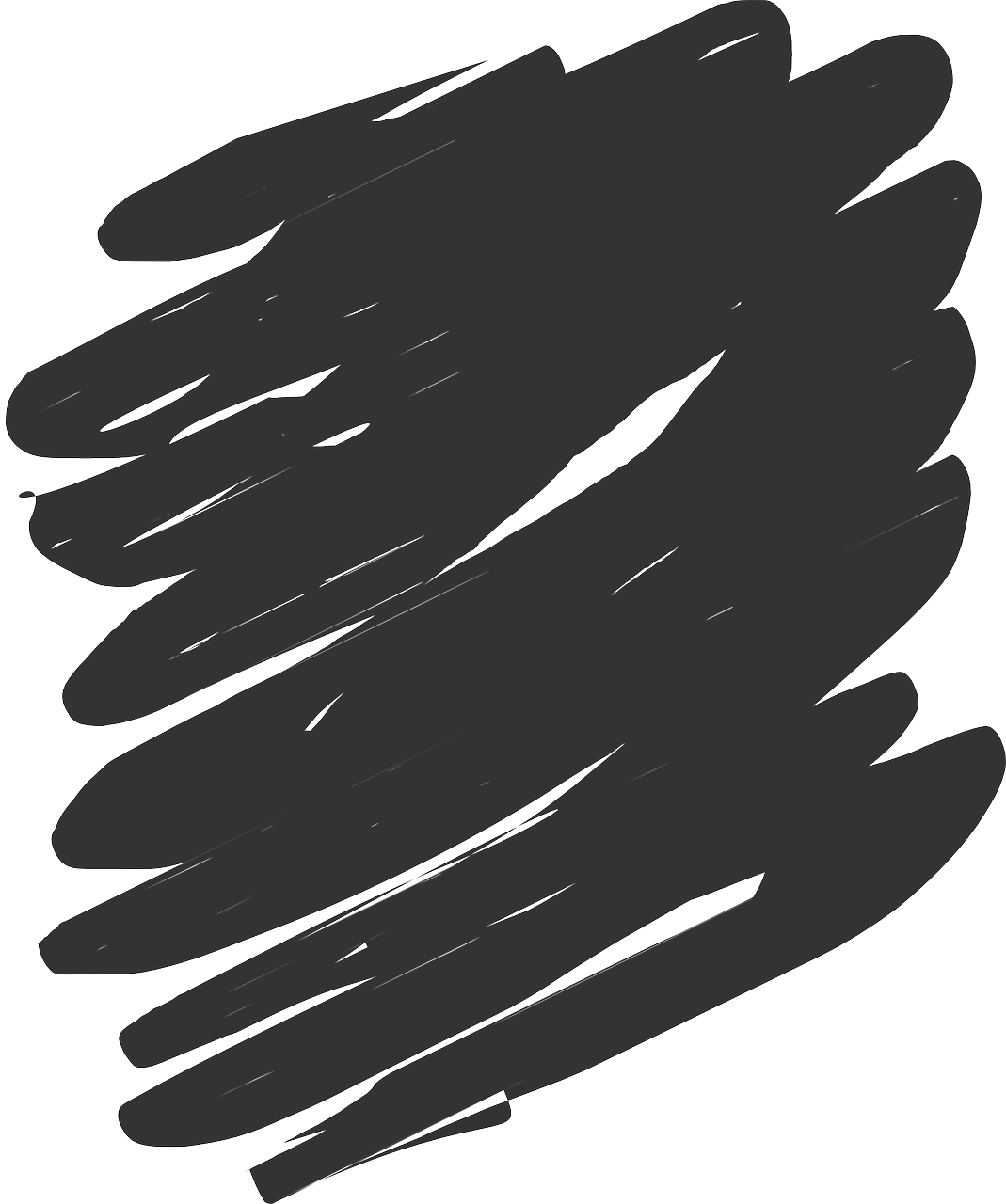 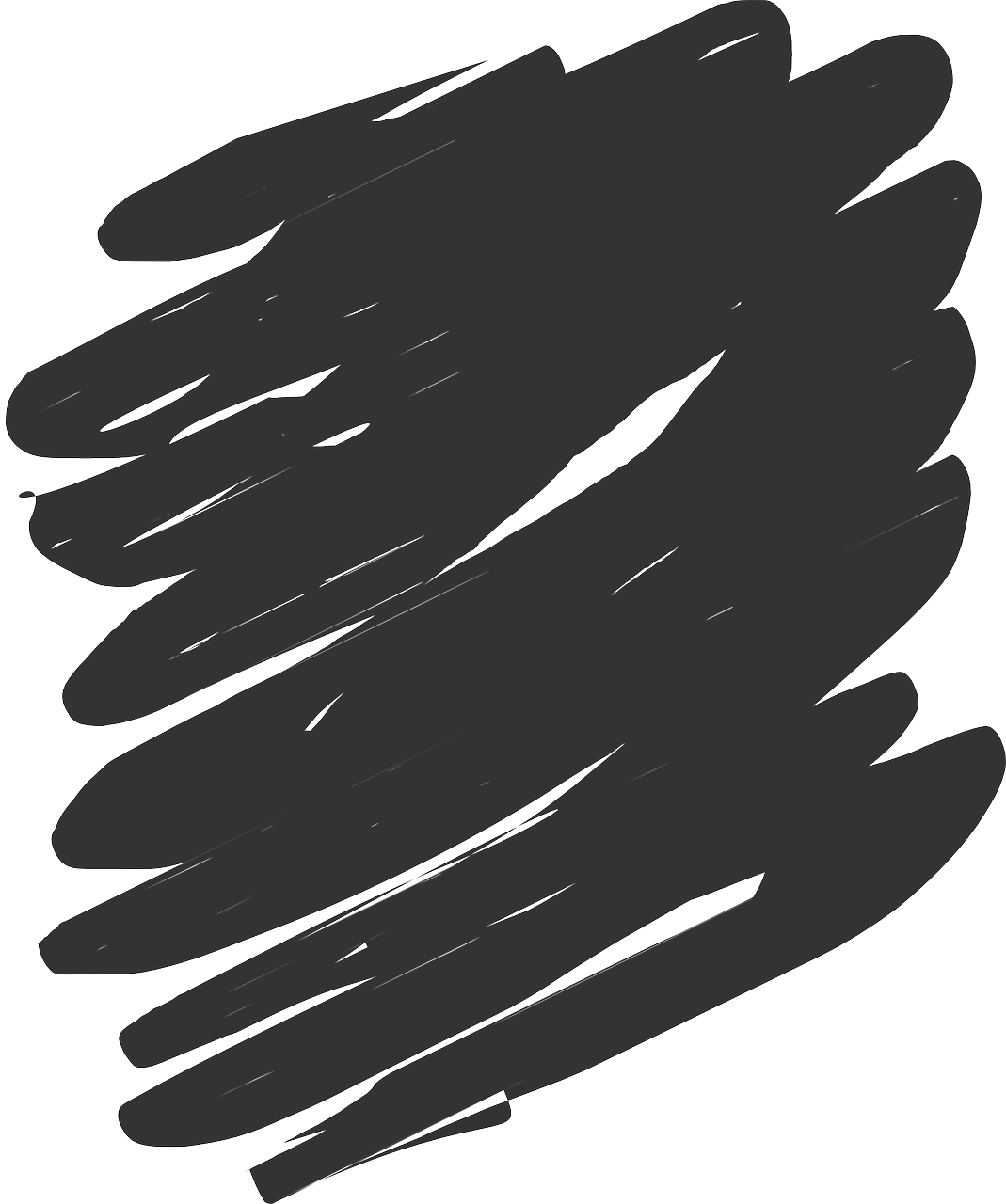 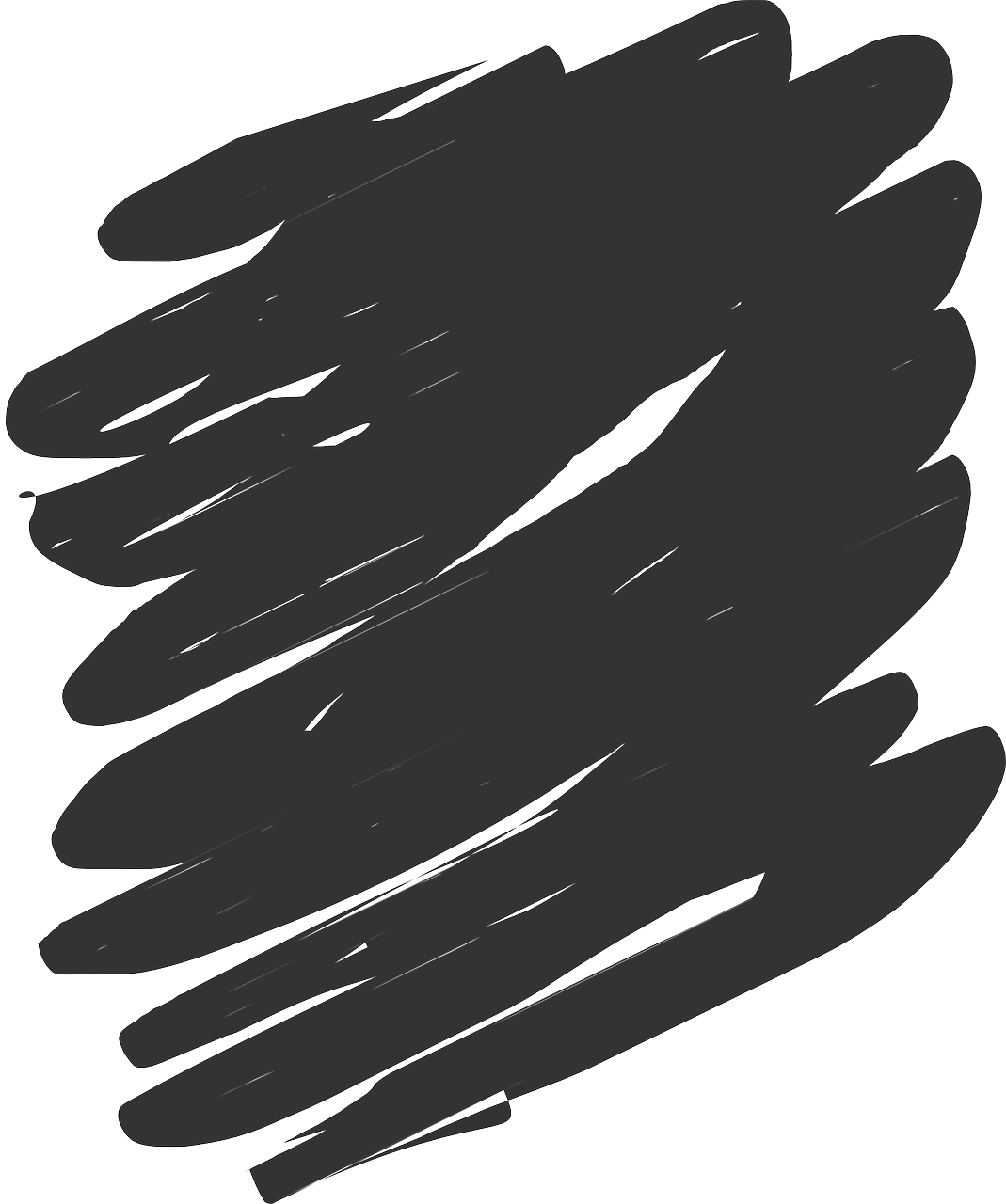 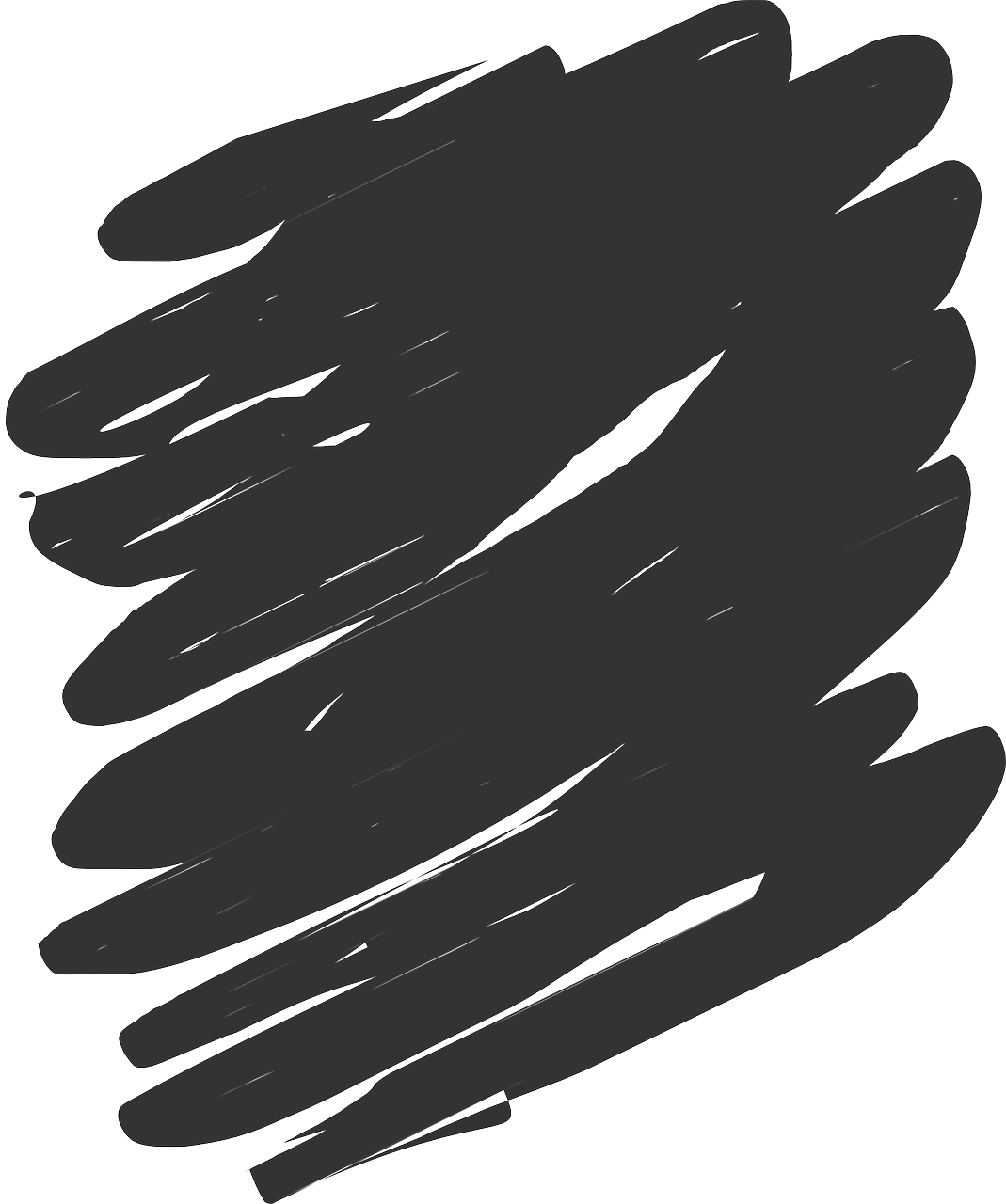 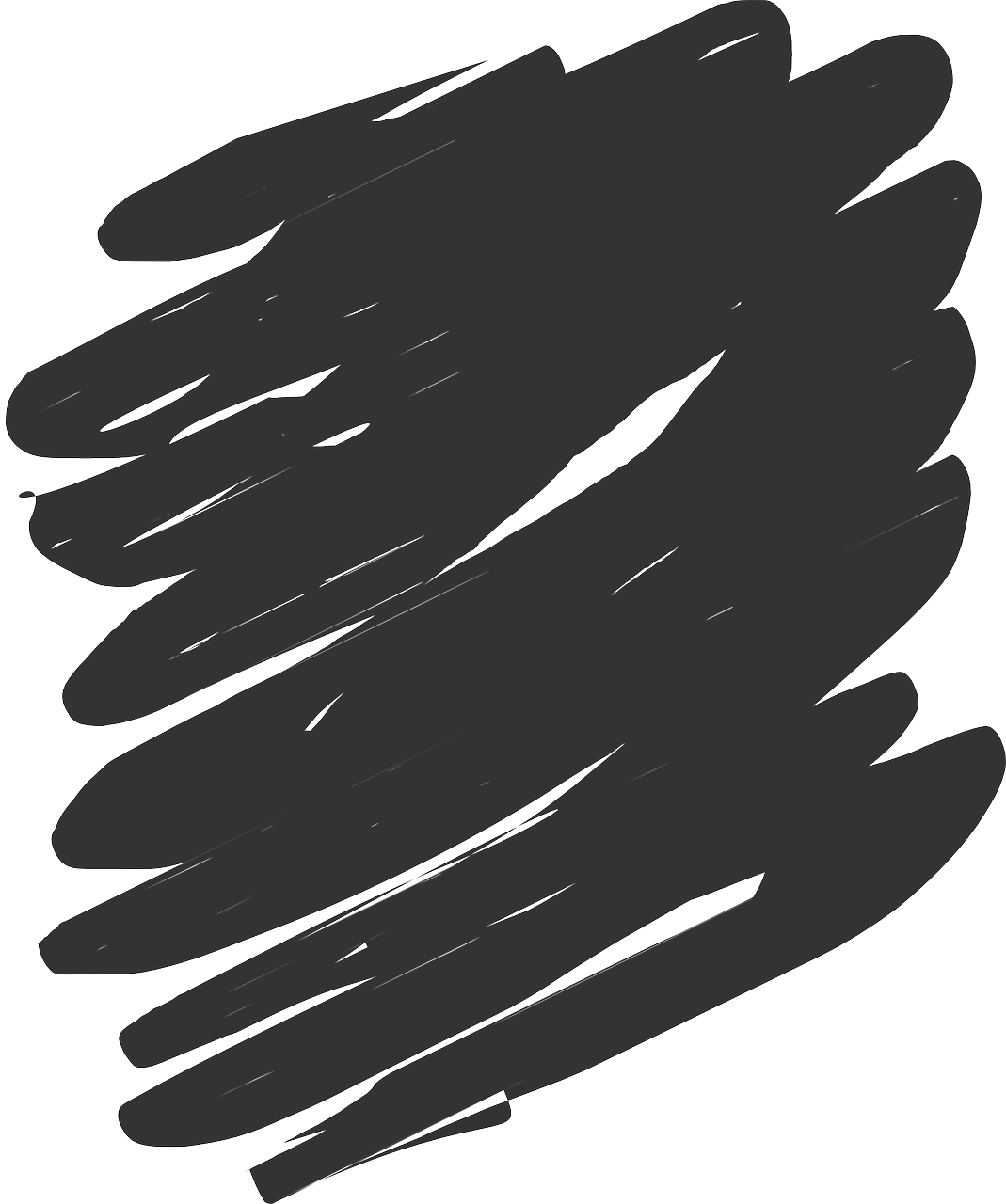 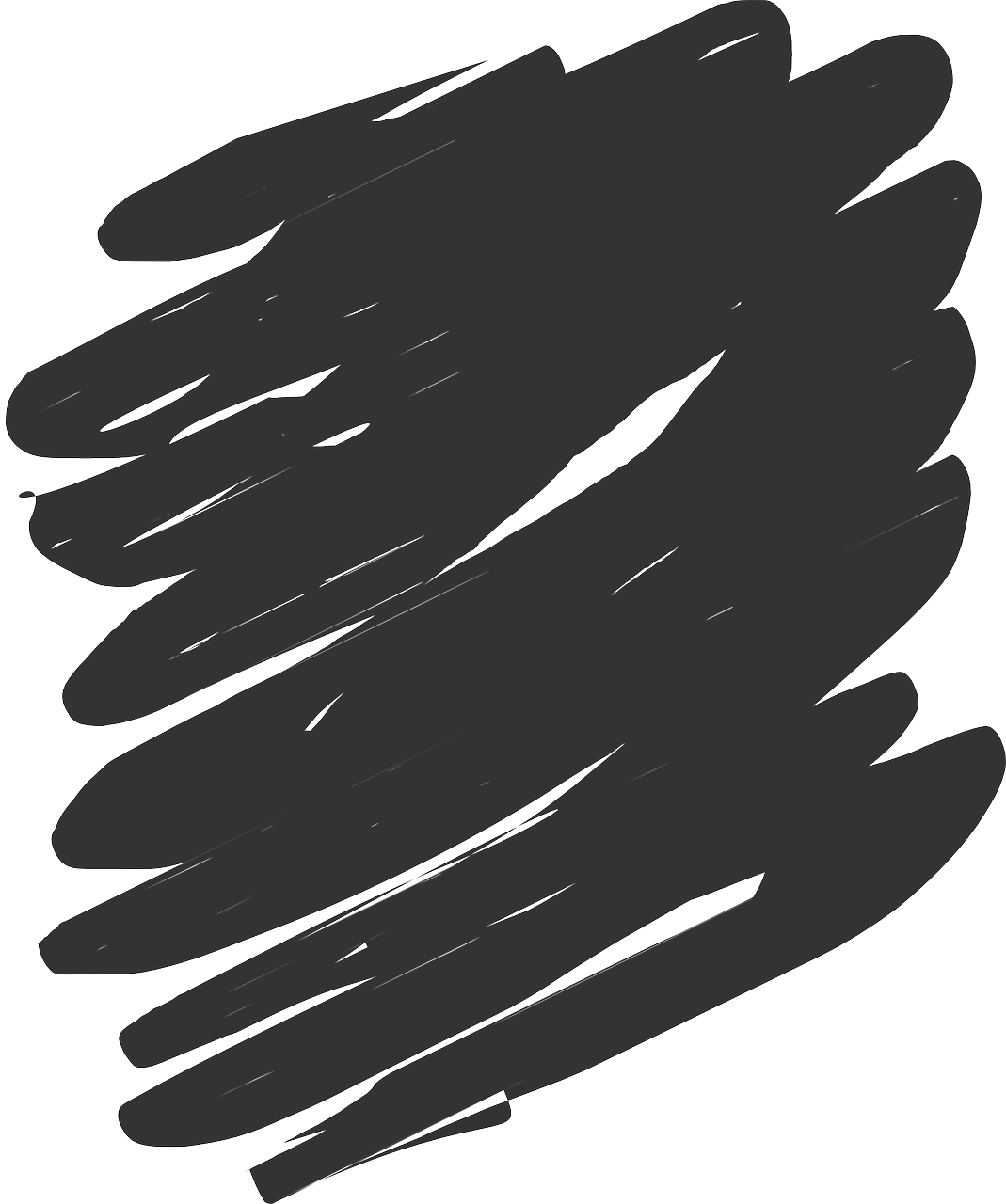 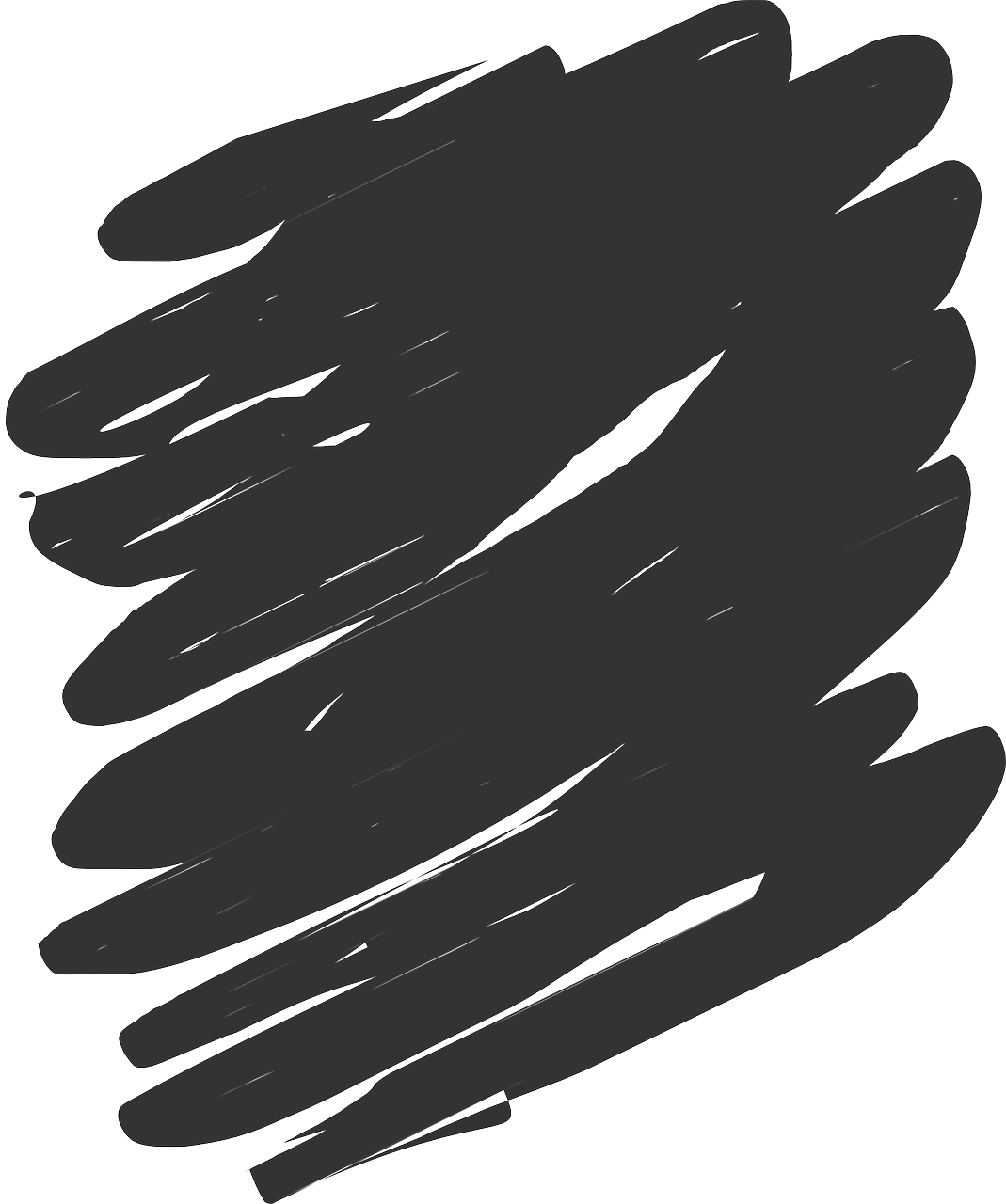 Finden Sie die Arbeit gut?
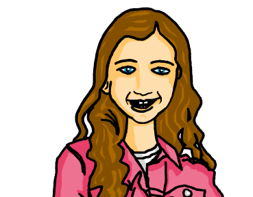 1. Do you find the food good?
1
Findest du das Essen gut?
2. Do you think that the Uniform is beautiful?
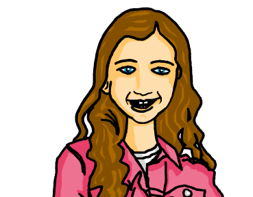 2
Findest du die Uniform schön?
4. Do you think that the break is wonderful?
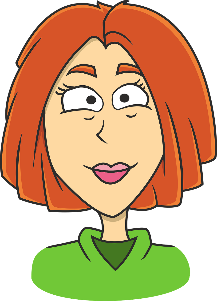 3
Finden Sie den Unterricht einfach?
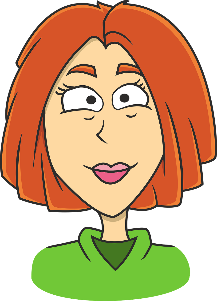 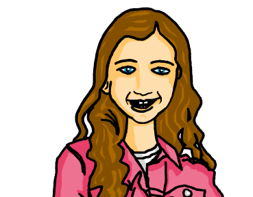 B. Do you find the work good?
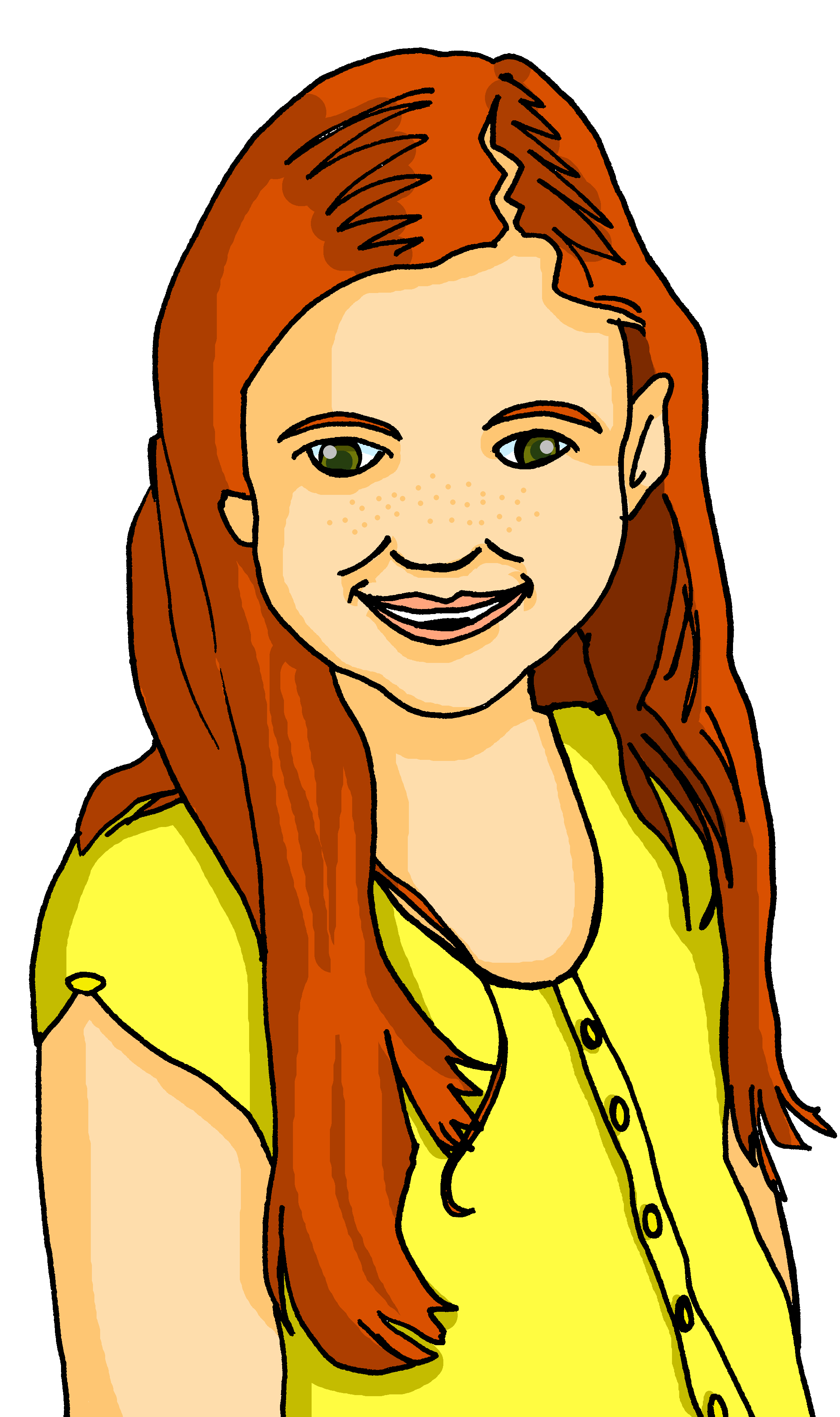 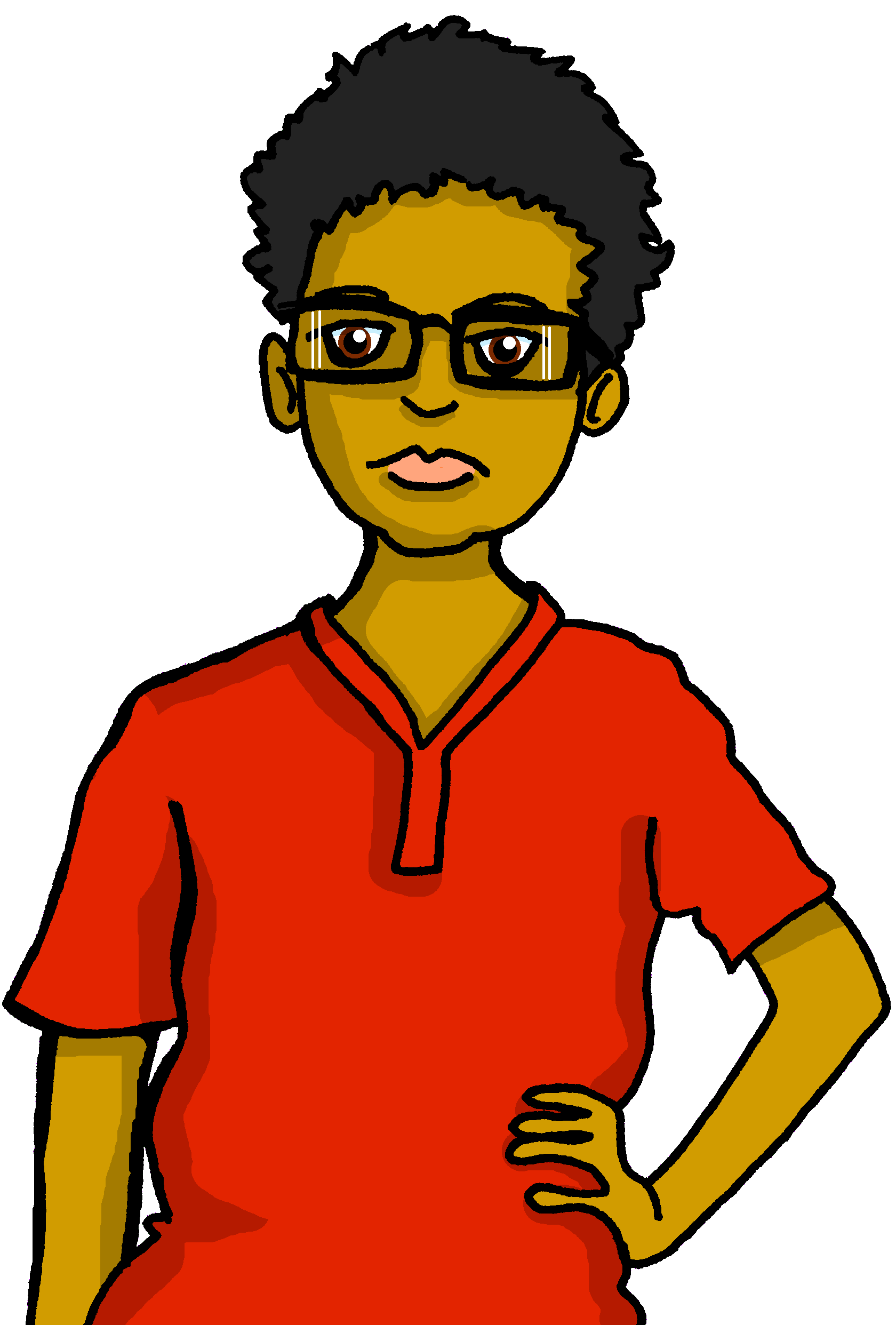 4
Findest du die Pause wunderbar?
3. Do you find the teaching easy?
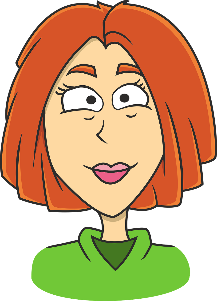 5
Finden Sie die Fragen schwer?
5. Do you find the questions hard?
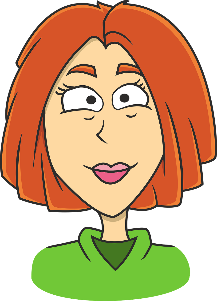 Finden Sie den Lehrer nett?
6
6. Do you think that the teacher is nice?
[Speaker Notes: Timing: 8 minutes
Aim: to practise written comprehension of du and Sie questions, connecting form and meaning.

Procedure:
Read through the scenario and instruction.
Read the example with pupils.  Teachers asks: Ist die Frage für Johanna oder für Frau Bahlsen?  They say ‘Johanna’ or ‘Frau Bahlsen’. 
Click to bring up the person’s icon next to the question.
Teacher asks: Wie heißt die Frage auf Englisch? and elicits pupils’ response.
Click to reveal the question’s English meaning in the correct person’s box on the right hand side of the slide.]
Sarah und Rafi stellen Fragen.
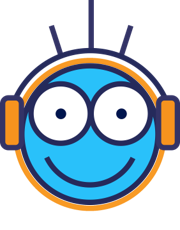 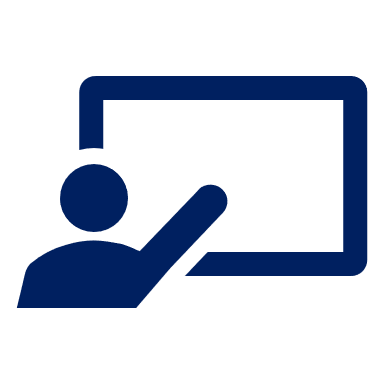 Hör zu. Ist die Frage für Johannas Klasse oder für Frau Bahlsen?
Remember!You would ask ‘Findet ihr…’ to mean you all.
hören
Schreib die Frage auf Englisch.
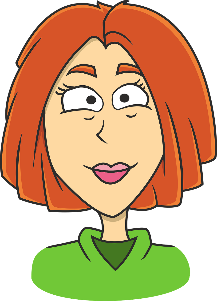 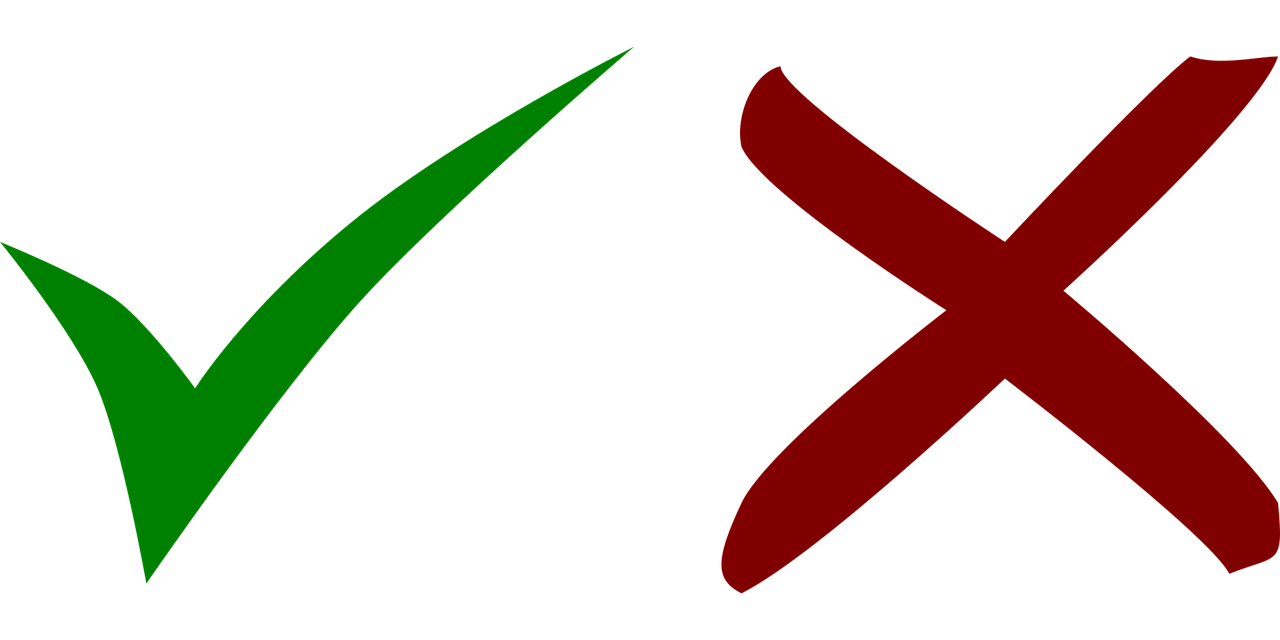 B
Do you think that the uniform is nice?
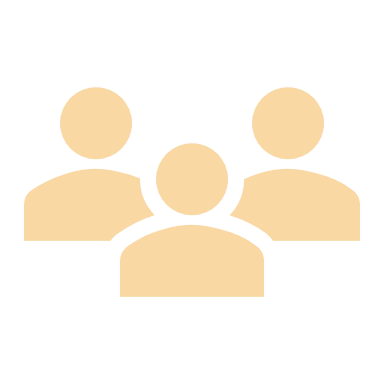 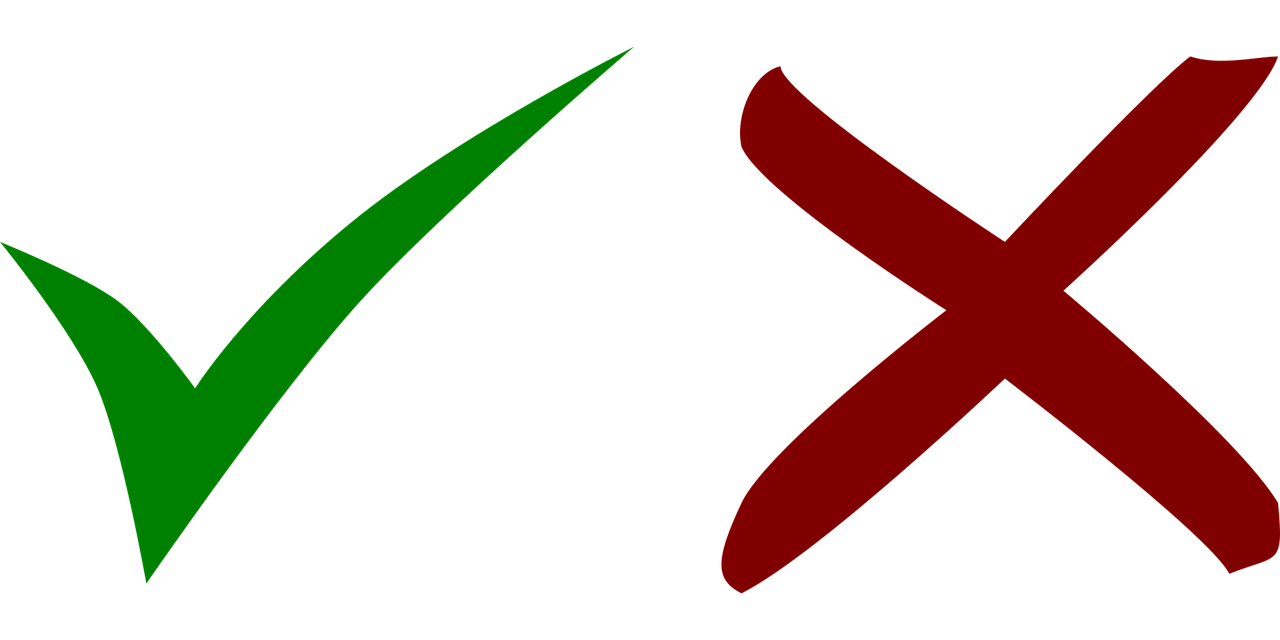 1
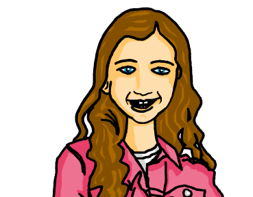 Do you find the food wonderful?
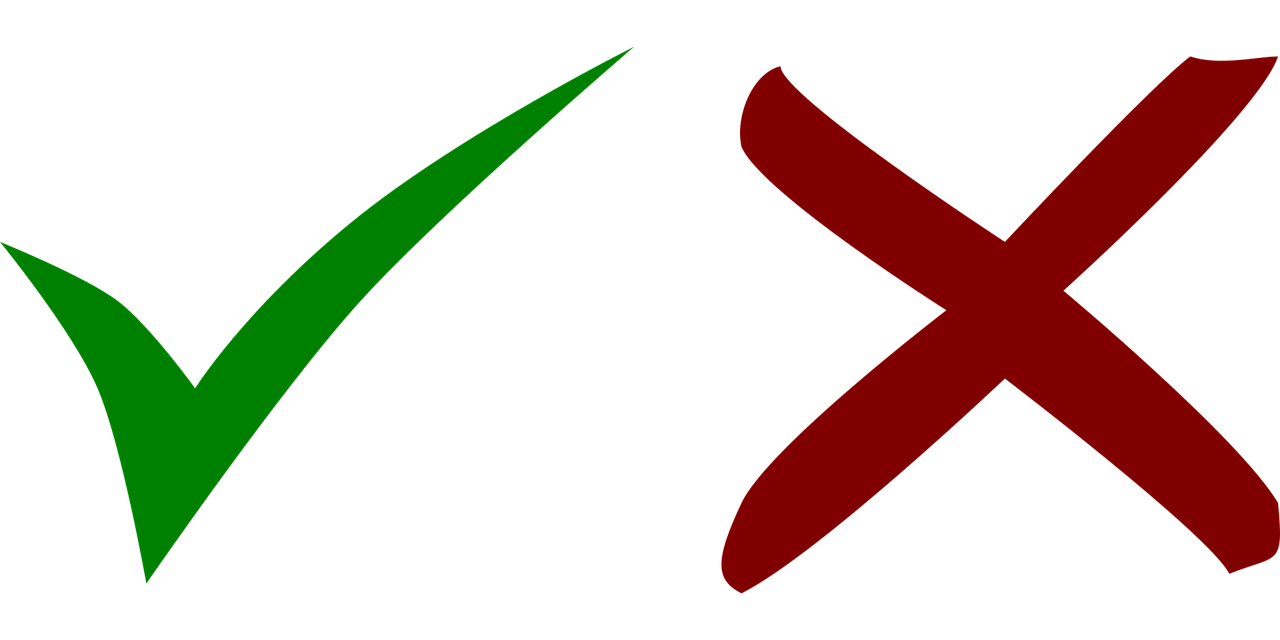 2
Do you think that the break is good?
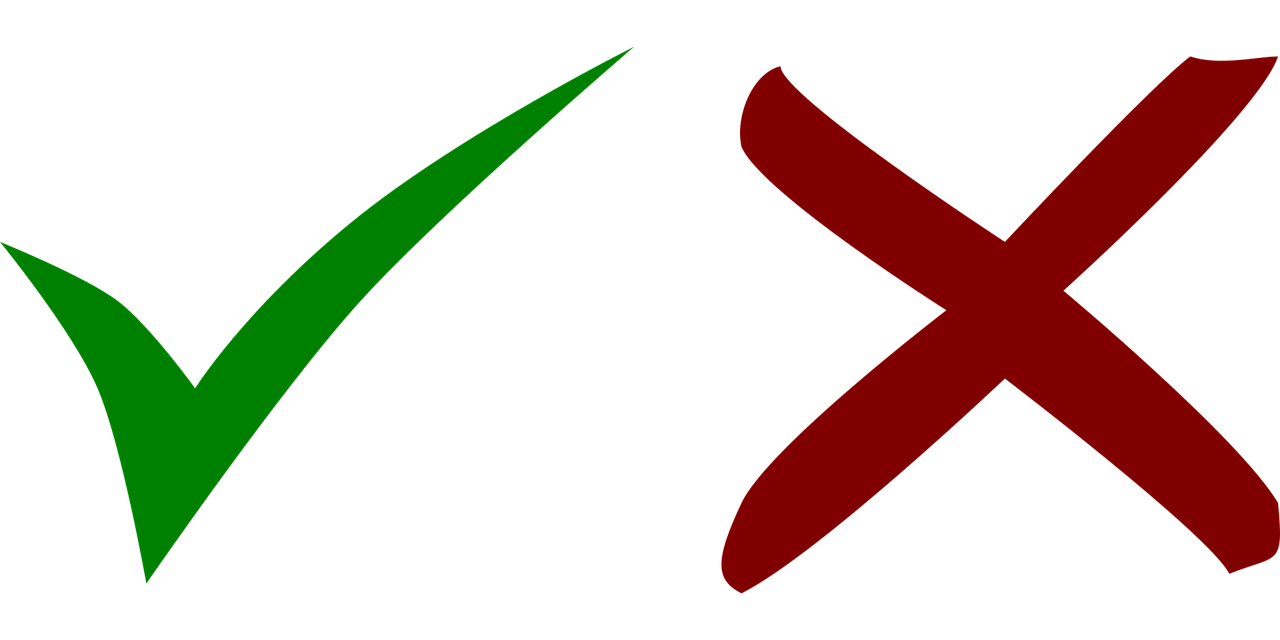 3
Do you find the work lovely?
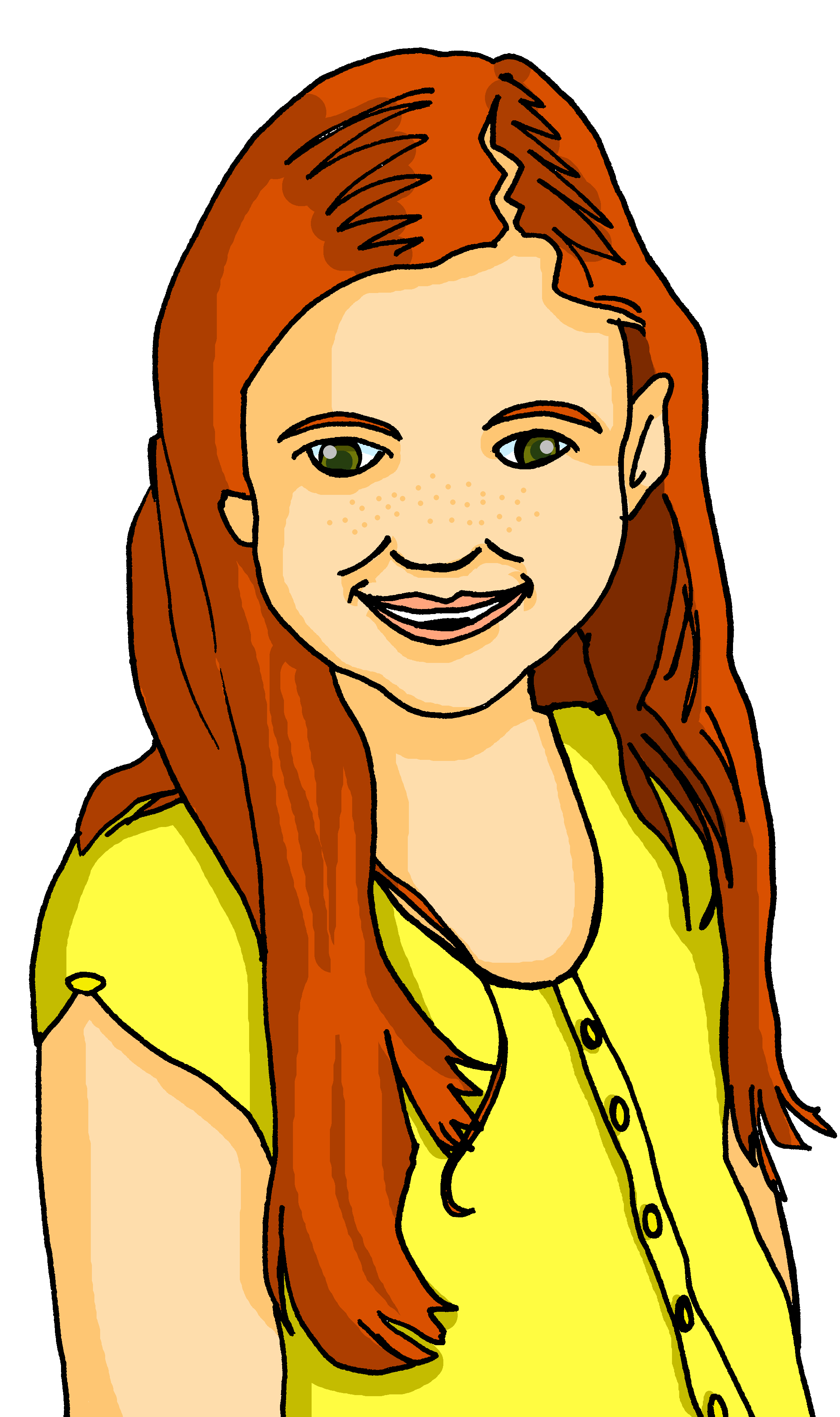 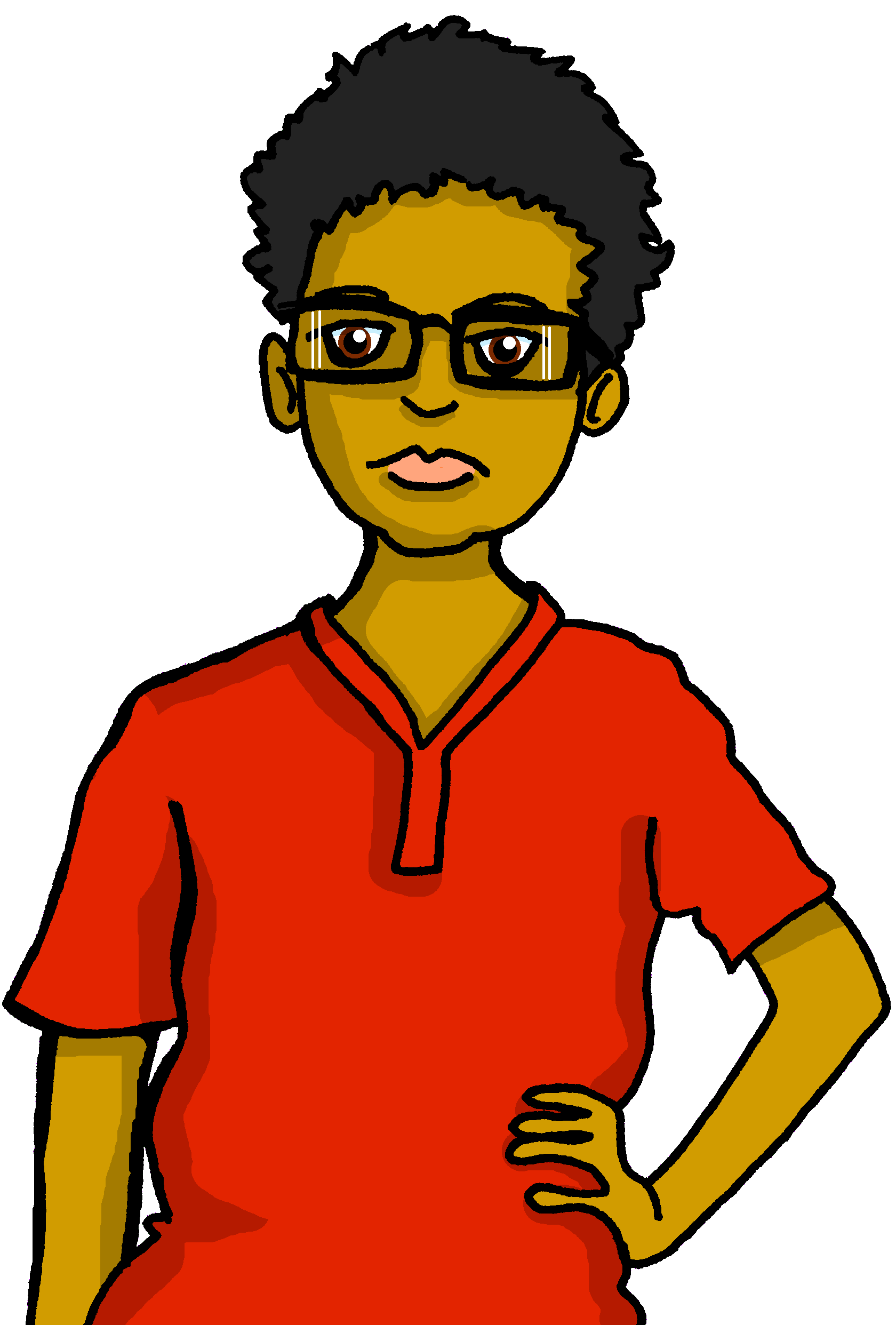 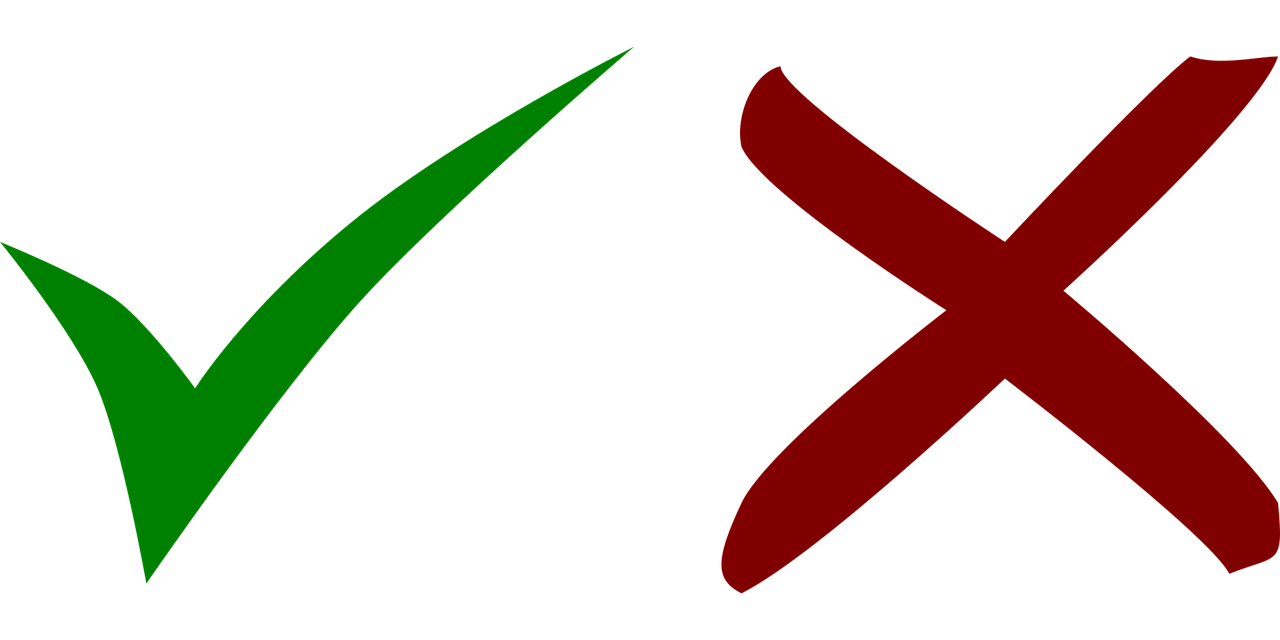 Do you find the persons friendly?
4
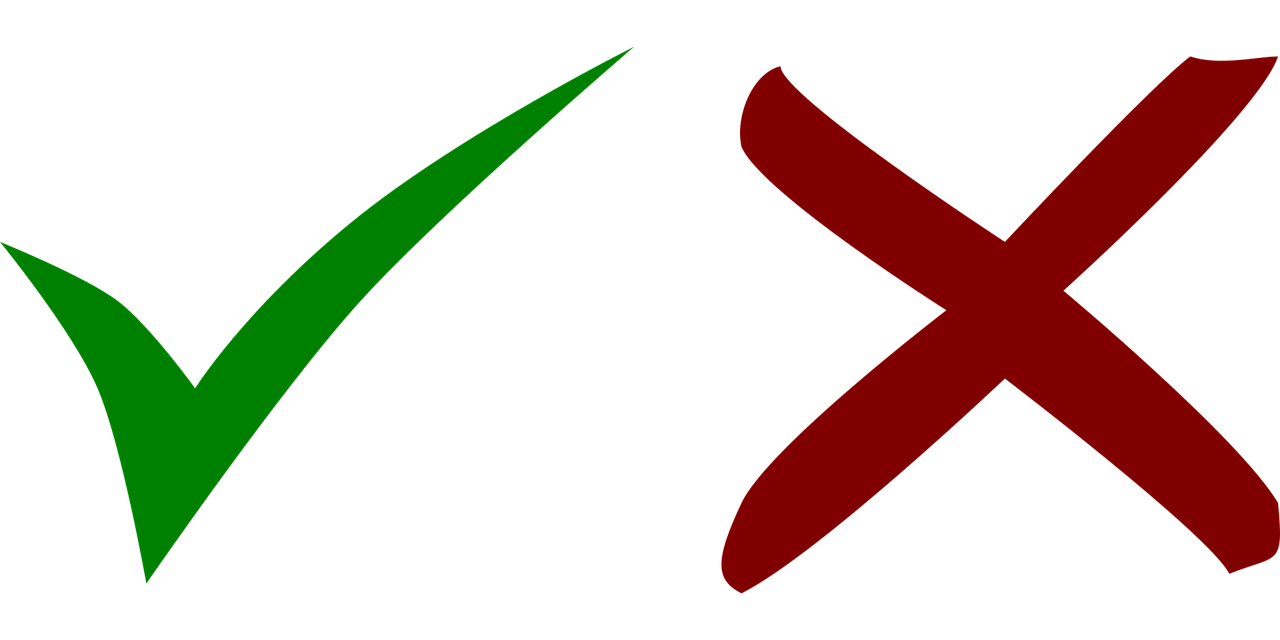 Do you think that the art is good?
5
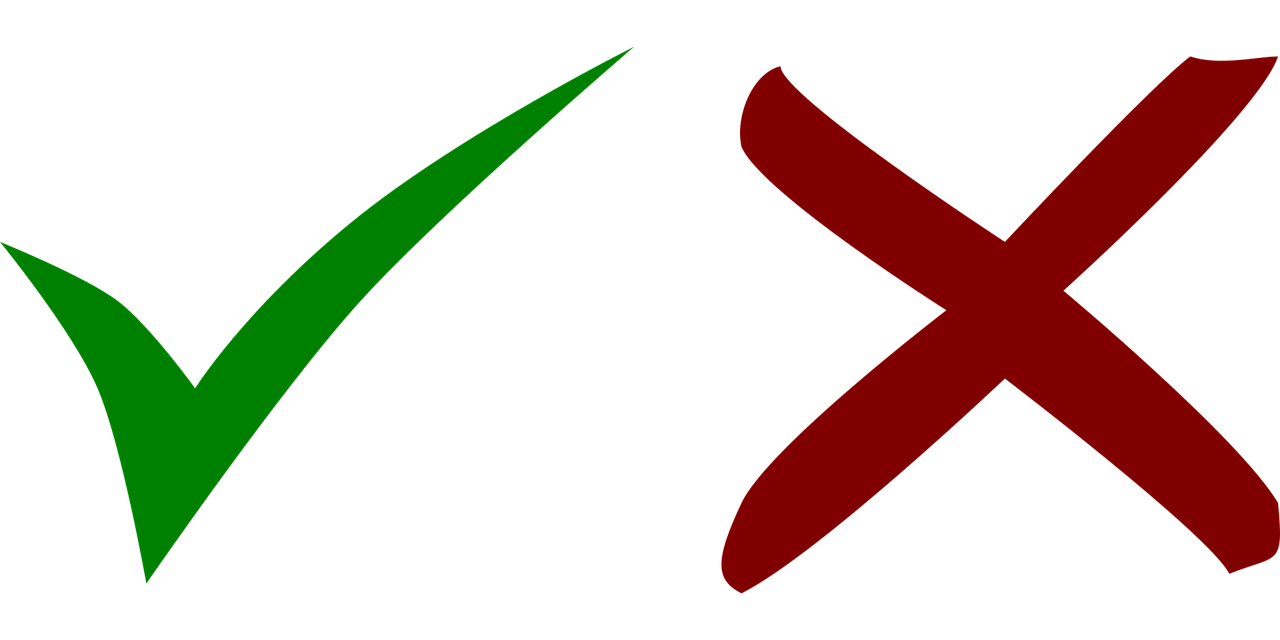 Do you find the computers slow?
6
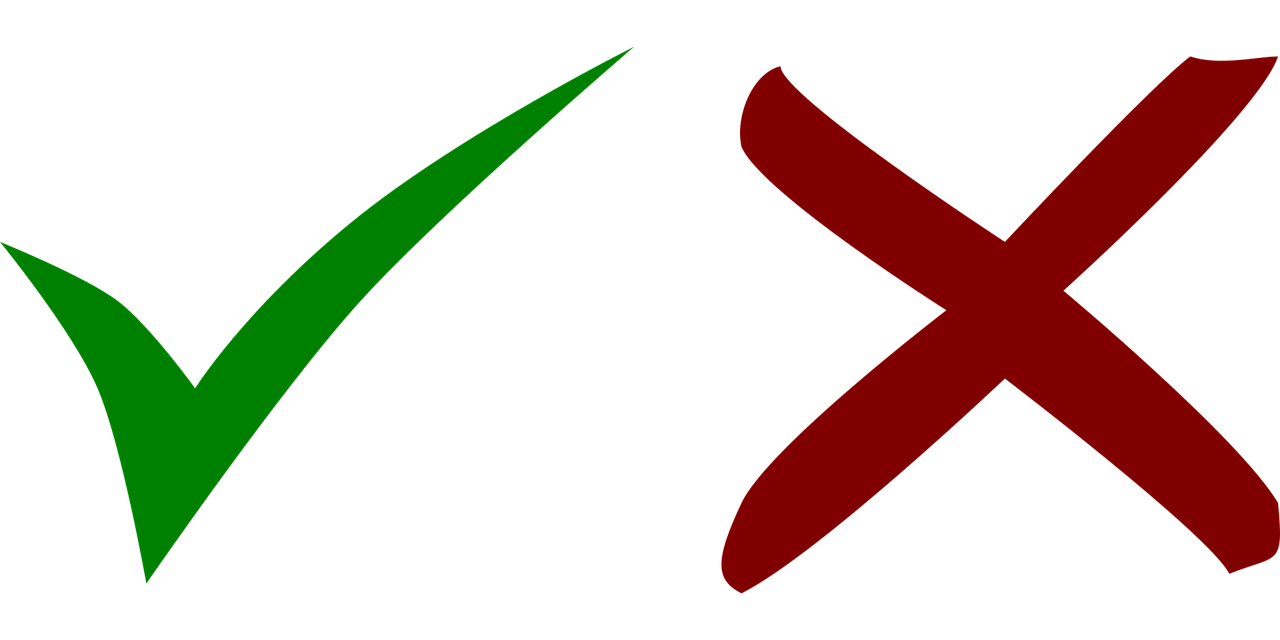 Do you find the lessons quiet?
7
[Speaker Notes: Timing: 5 minutes

Aim: to practise aural comprehension of ihr and Sie questions, connecting form and meaning.

Procedure:

Explain the scenario. Sarah and Rafi decide to ask either Frau Bahlsen or all the pupils in the class, so they need the ihr form or the Sie form.
Click to bring up callout to remind pupils of the meaning of ‘ihr’. Click to disappear callout.
Click to hear the example.
Elicit answer, click for answer tick. 
Elicit German meaning, click to reveal written form.
Continue for items 1-7.
Transcript:
B. Findet [ihr] die Uniform schön?
Finden [Sie] das Essen wunderbar?
Findet [ihr] die Pause gut?
Finden [Sie] die Arbeit schön?
Findet [ihr] die Personen freundlich?
Findet [ihr] die Kunst gut?
Finden [Sie] die Computer langsam?
Finden [Sie] den Unterricht ruhig?]
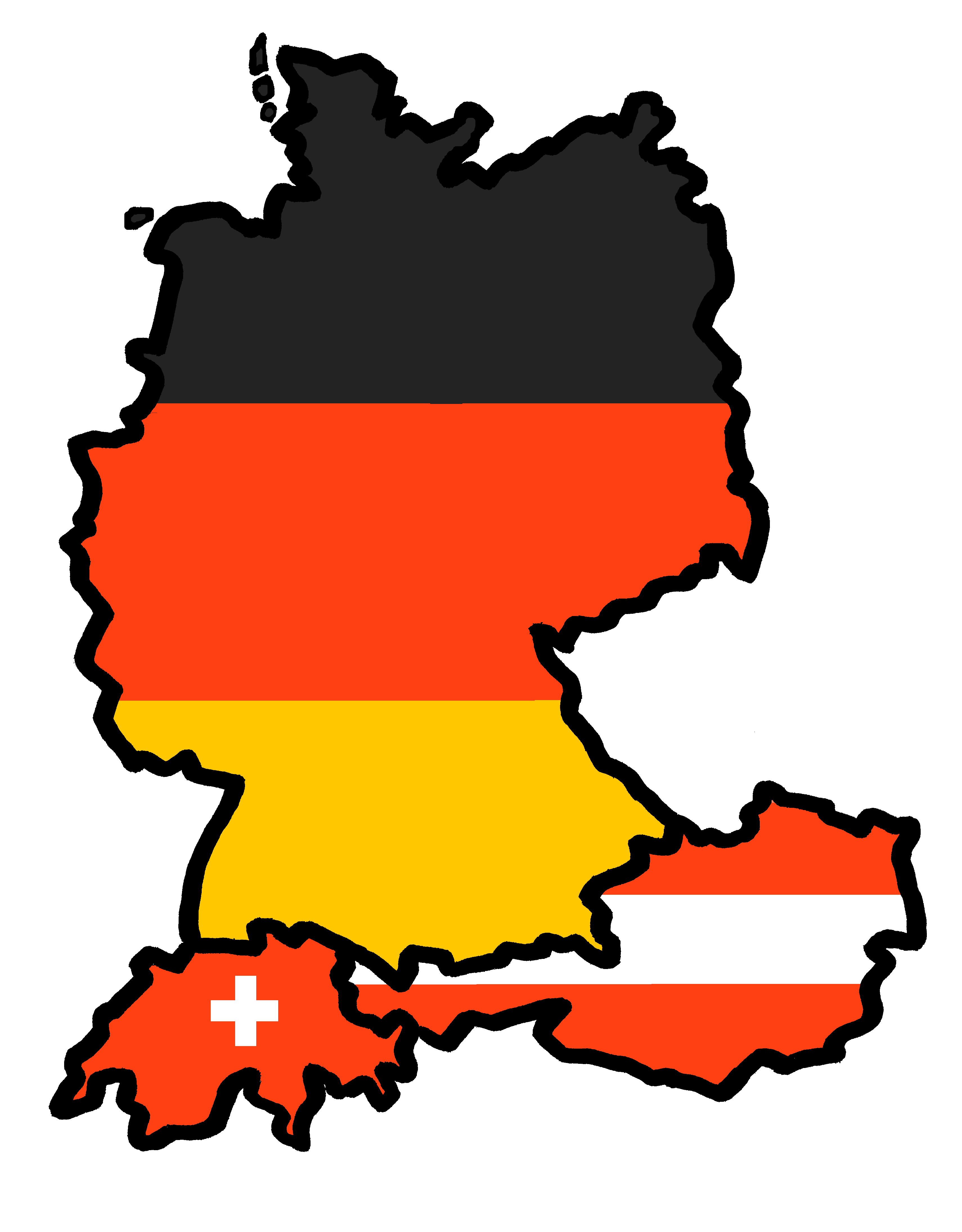 Tschüss!
Don’t forget this more formal way to say Goodbye!
Auf Wiedersehen!
blau